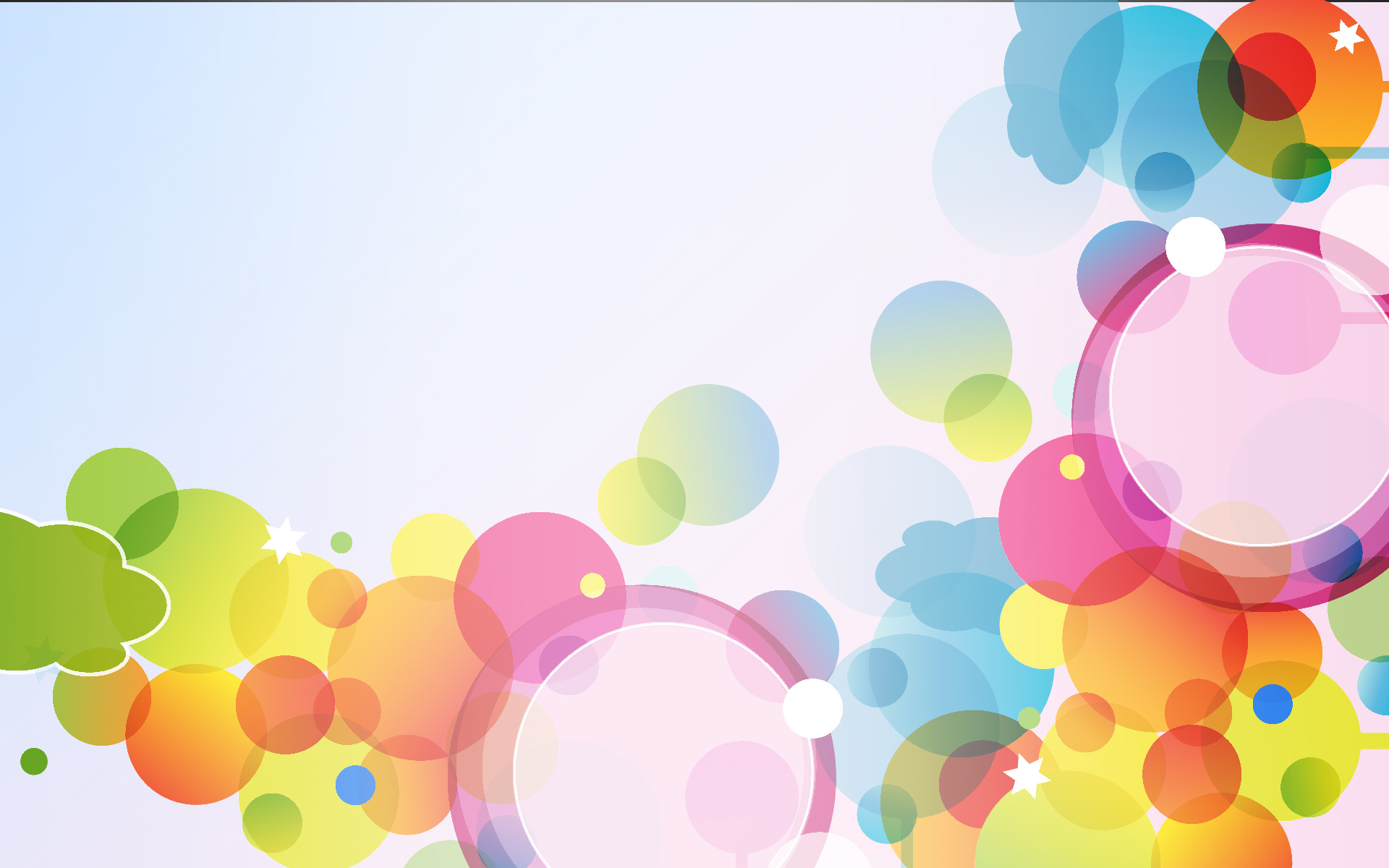 МУНИЦИПАЛЬНОЕ БЮДЖЕТНОЕ УЧРЕЖДЕНИЕ «ЦЕНТР ВНЕШКОЛЬНОЙ РАБОТЫ»
КВИЗ
«УМНИК»
2 игра
Составитель:
педагог-организатор 
отдела РМЖ
Мещерякова Е.А.
КВИЗ  «УМНИК»
2 игра
Как играть?

Игра состоит из 4 раундов, в каждом раунде по 5 вопросов. Необходимо верно дать ответы на вопросы.
Если играете вдвоем - необходимо быстрее соперника дать верный ответ. 
За каждый правильный ответ  начисляется 1 балл. 
У кого больше баллов, тот и побеждает.

Желаю удачи!
I  раунд«Emoji - фильм»
Угадай, какой фильм зашифрован?
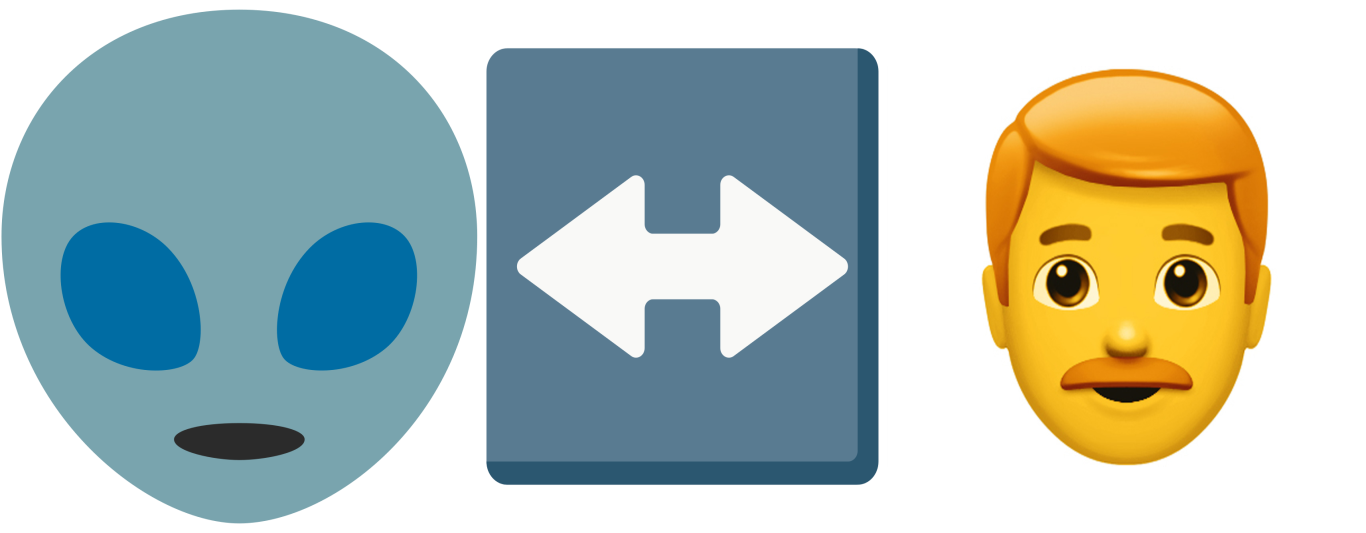 Верный ответ
I  раунд«Emoji - фильм»
Угадай, какой фильм зашифрован?
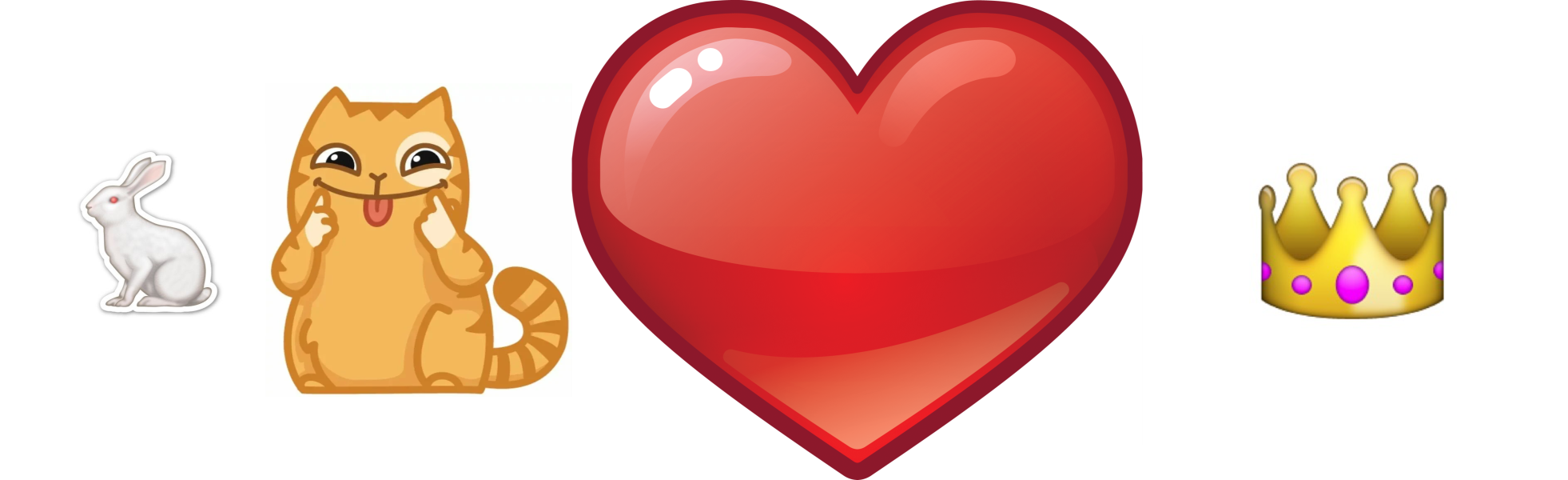 Верный ответ
I  раунд«Emoji - фильм»
Угадай, какой фильм зашифрован?
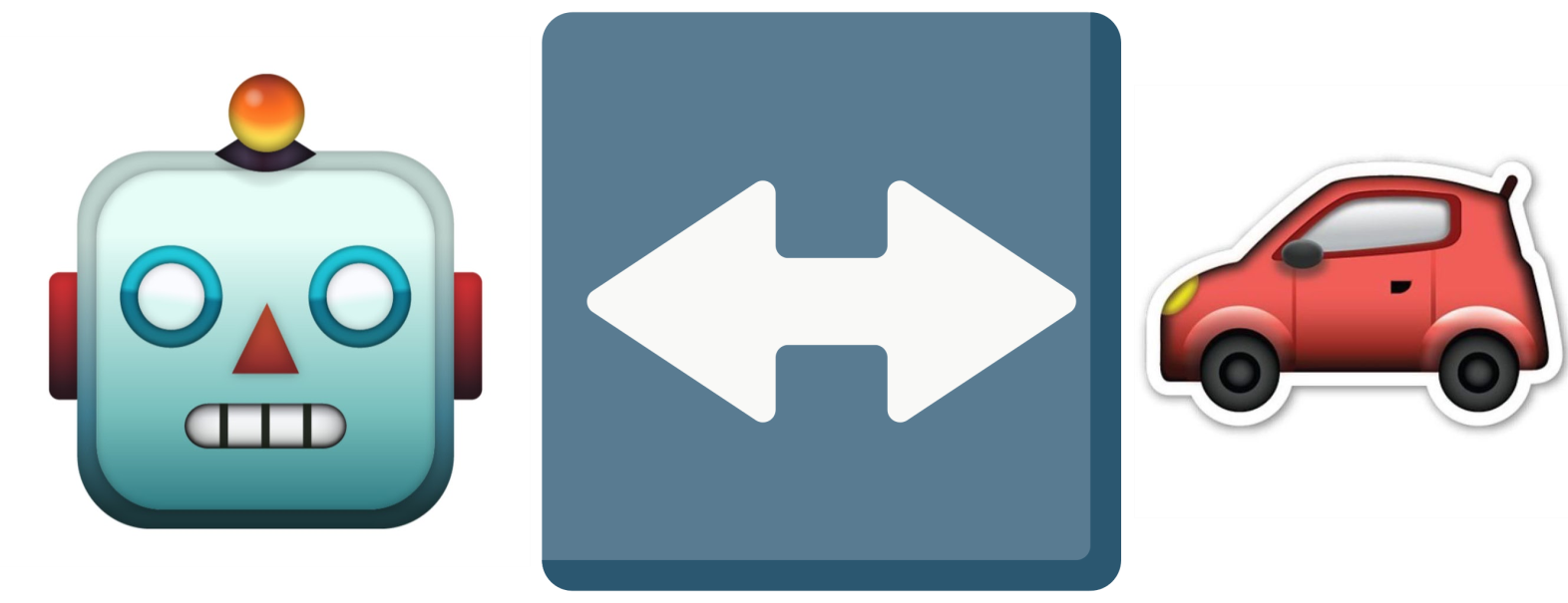 Верный ответ
I  раунд«Emoji - фильм»
Угадай, какой фильм зашифрован?
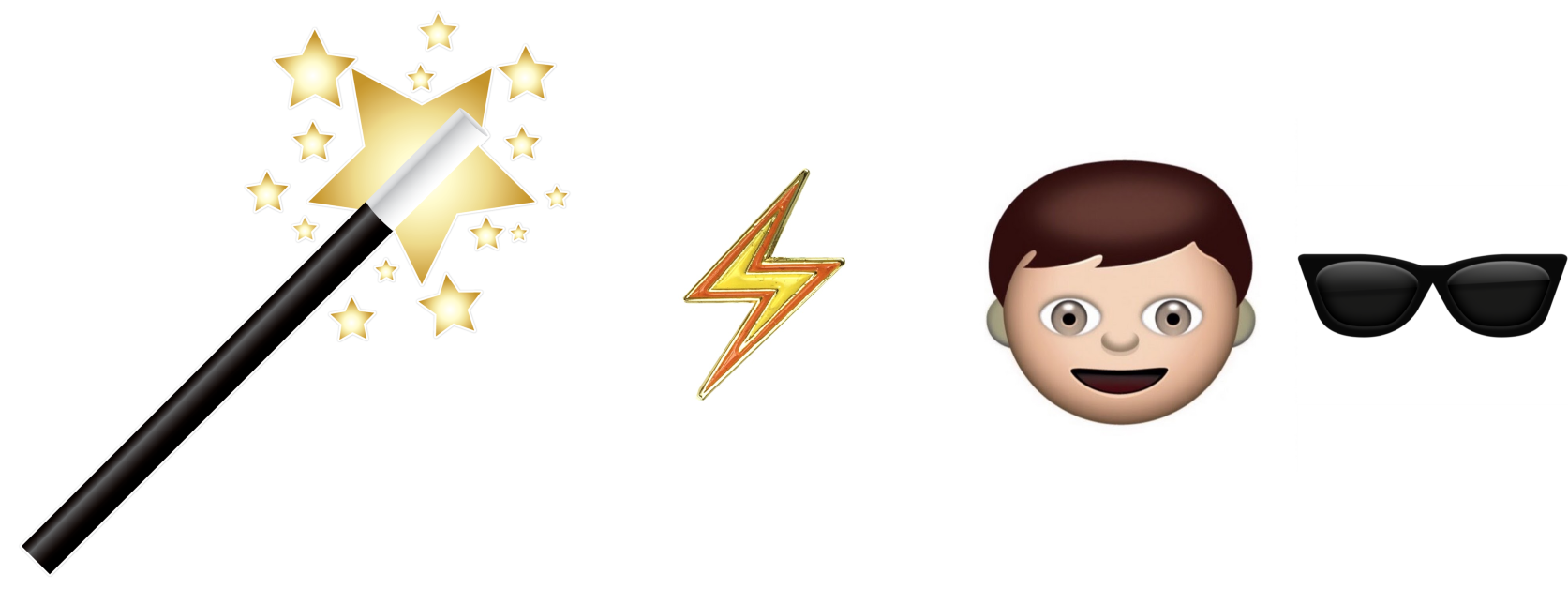 Верный ответ
I  раунд«Emoji - фильм»
Угадай, какой фильм зашифрован?
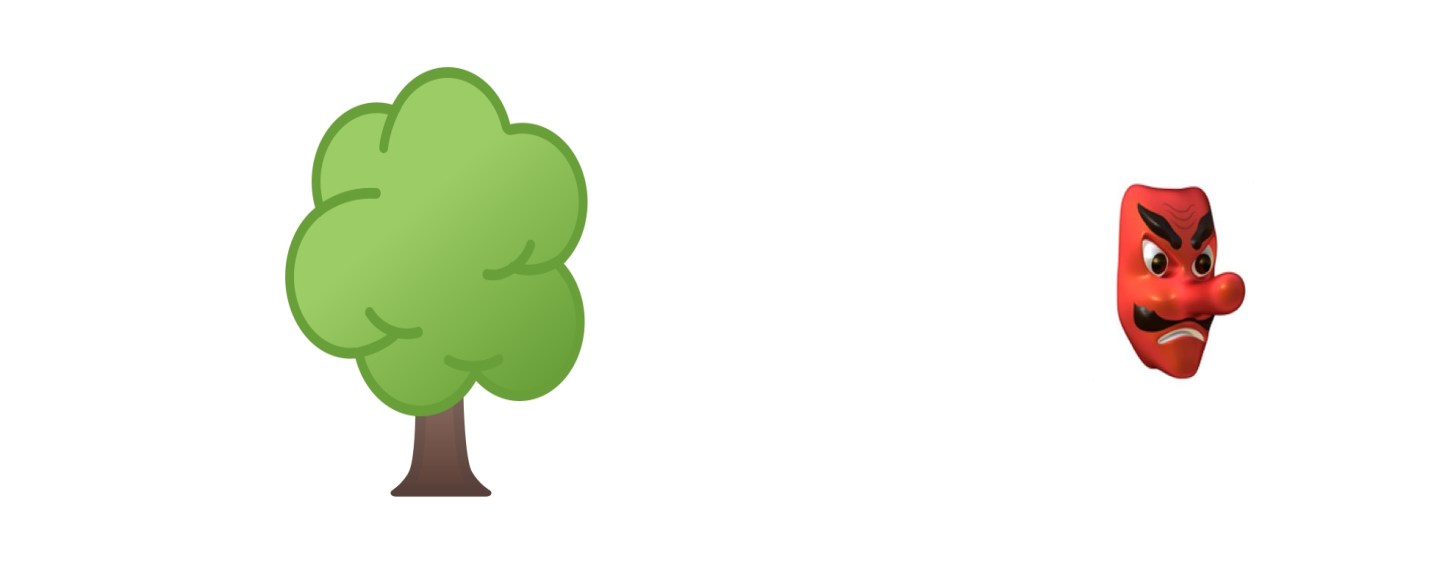 Верный ответ
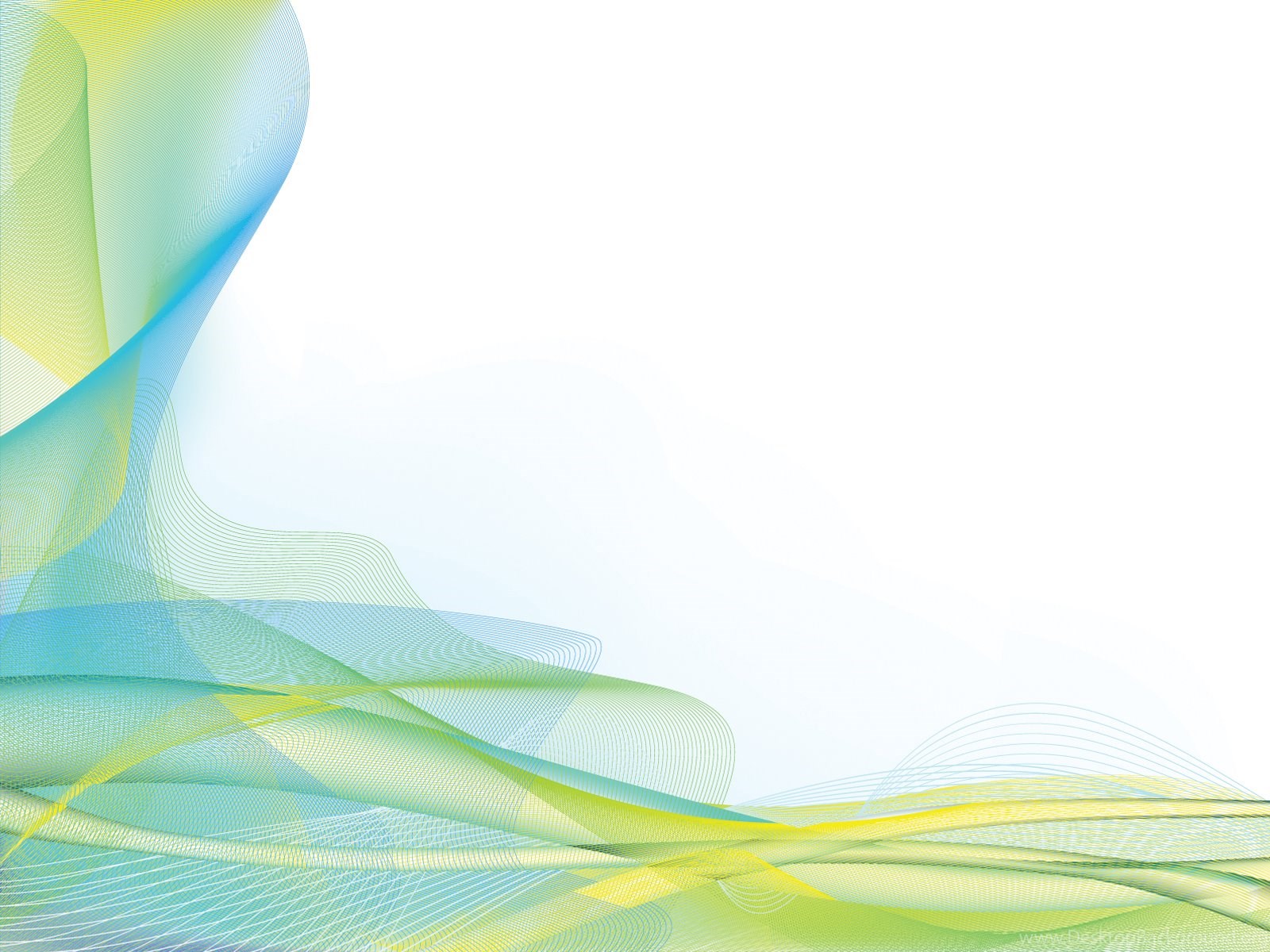 I I  раунд«Emoji - книга»
Угадай название книги
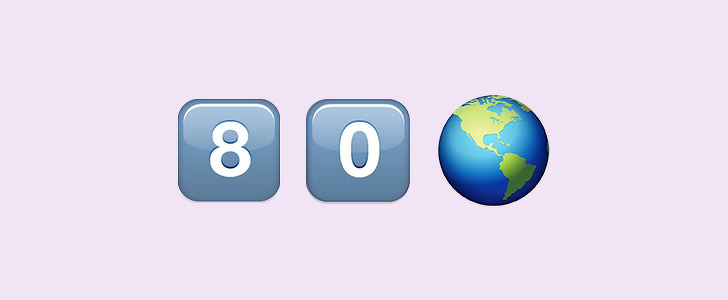 Верный ответ
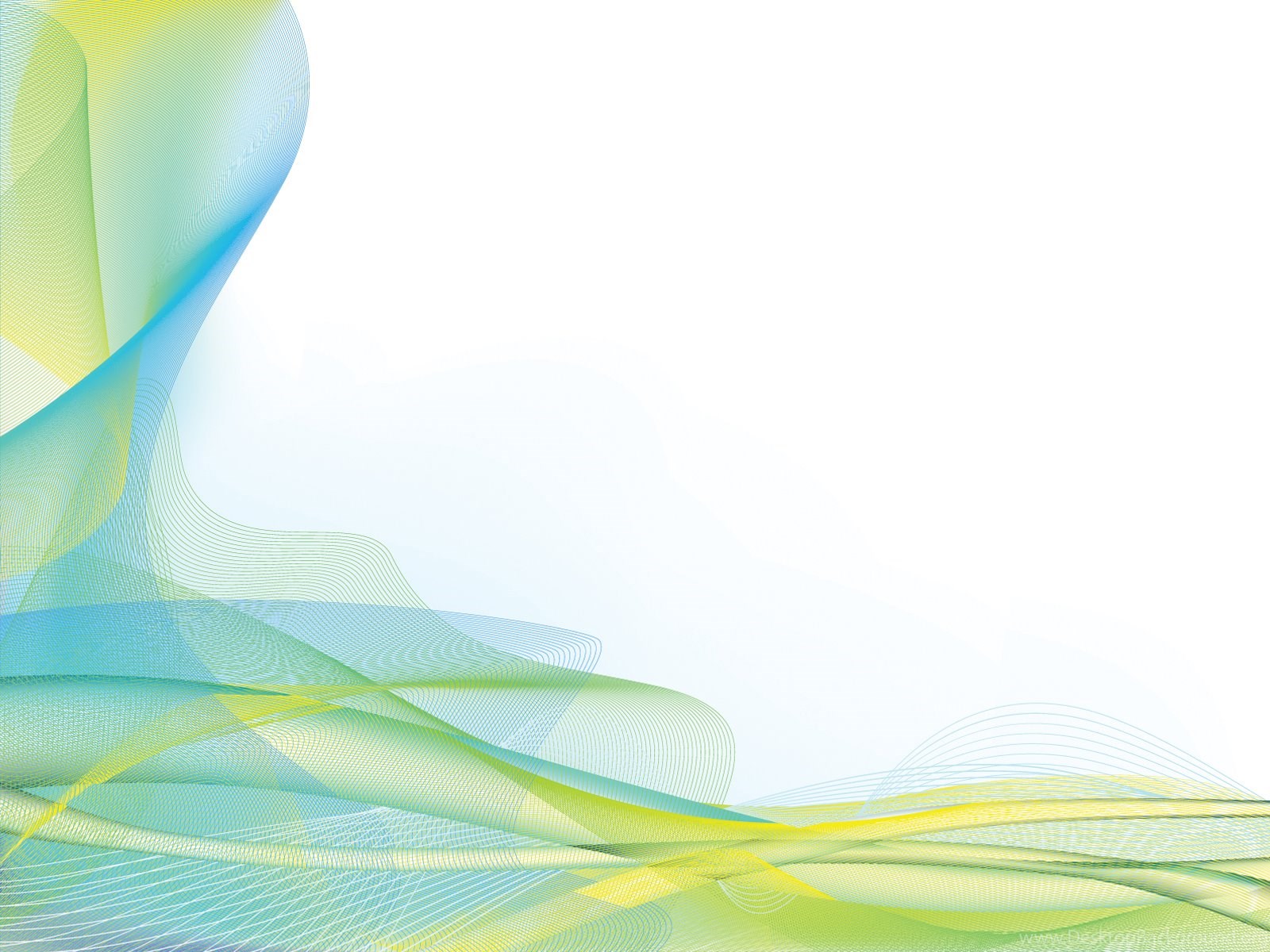 I I  раунд«Emoji - книга»
Угадай название книги
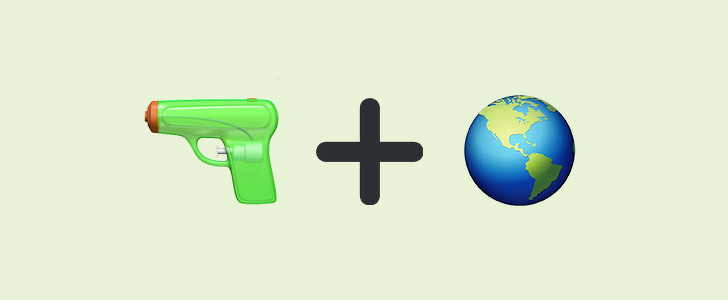 Верный ответ
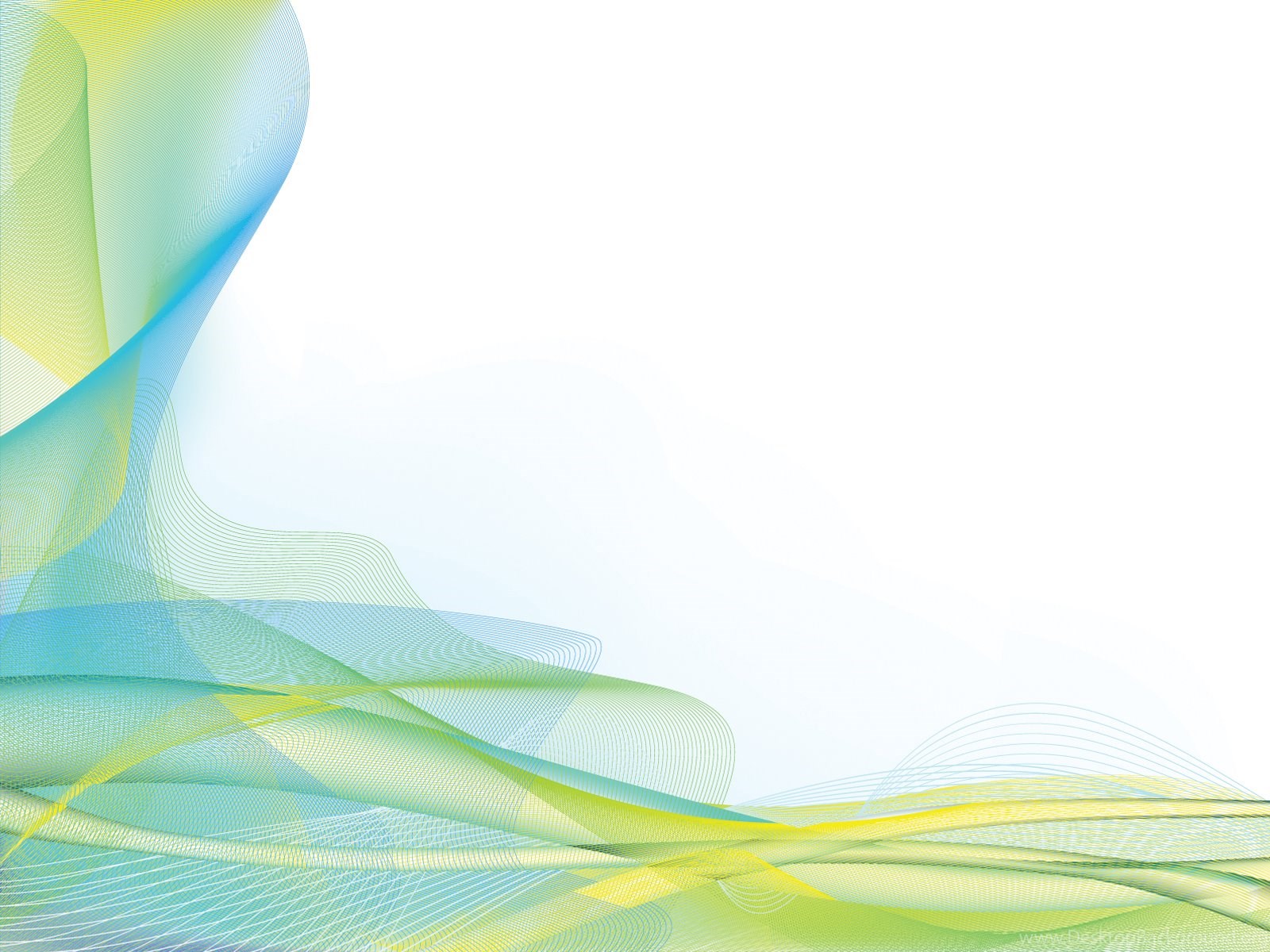 I I  раунд«Emoji - книга»
Угадай название книги
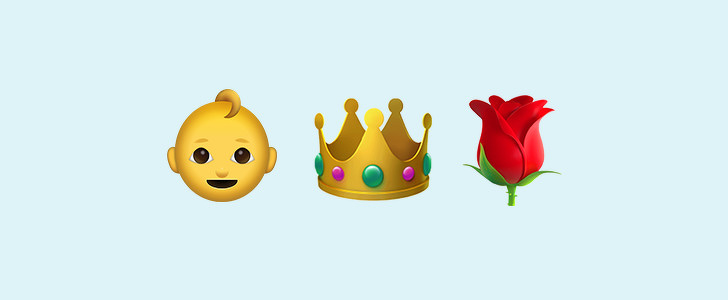 Верный ответ
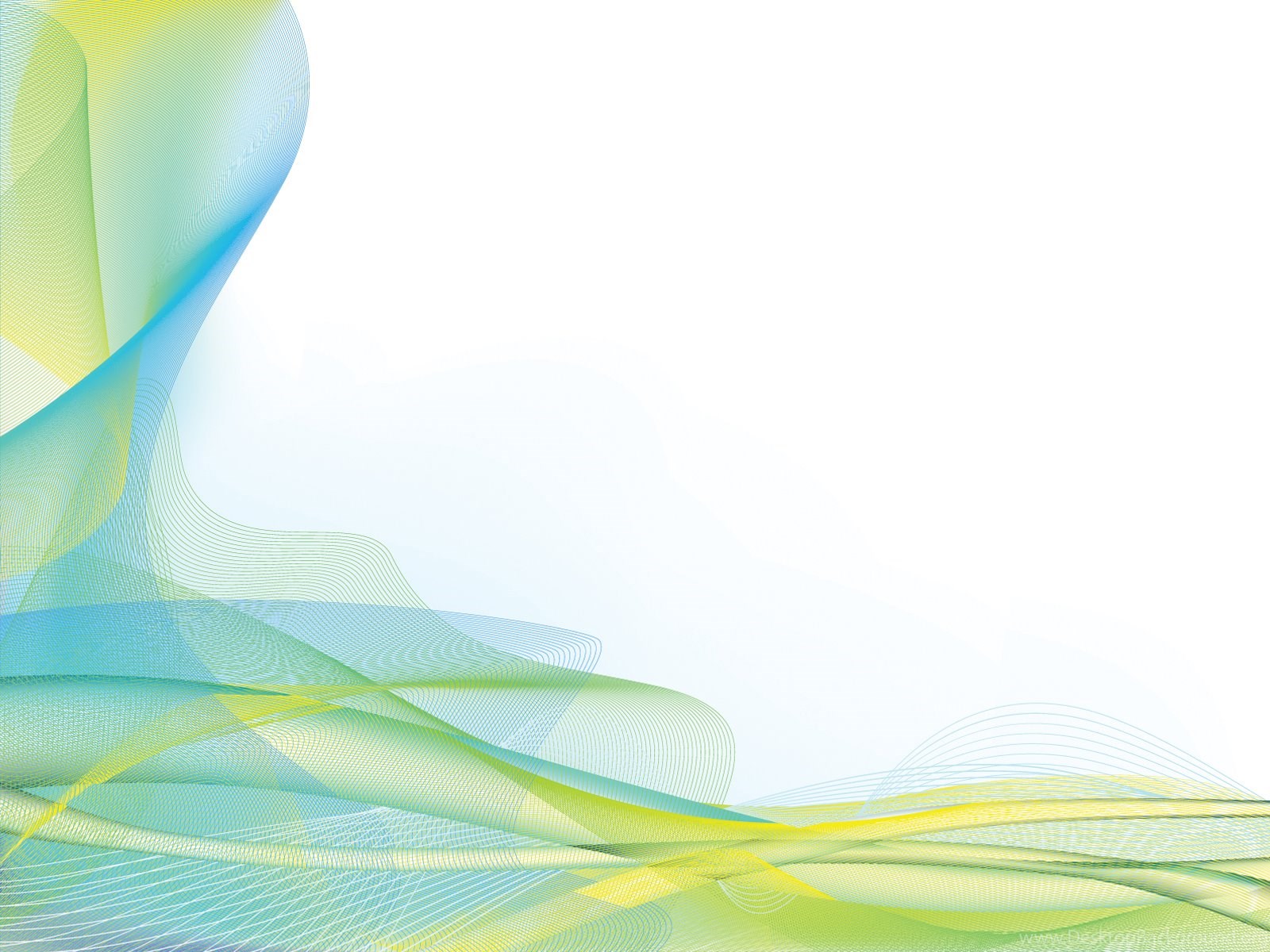 I I  раунд«Emoji - книга»
Угадай название книги
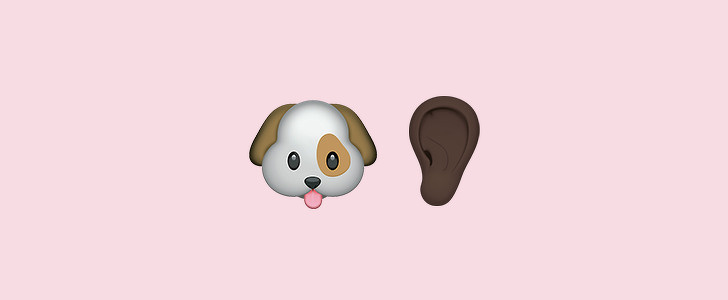 Верный ответ
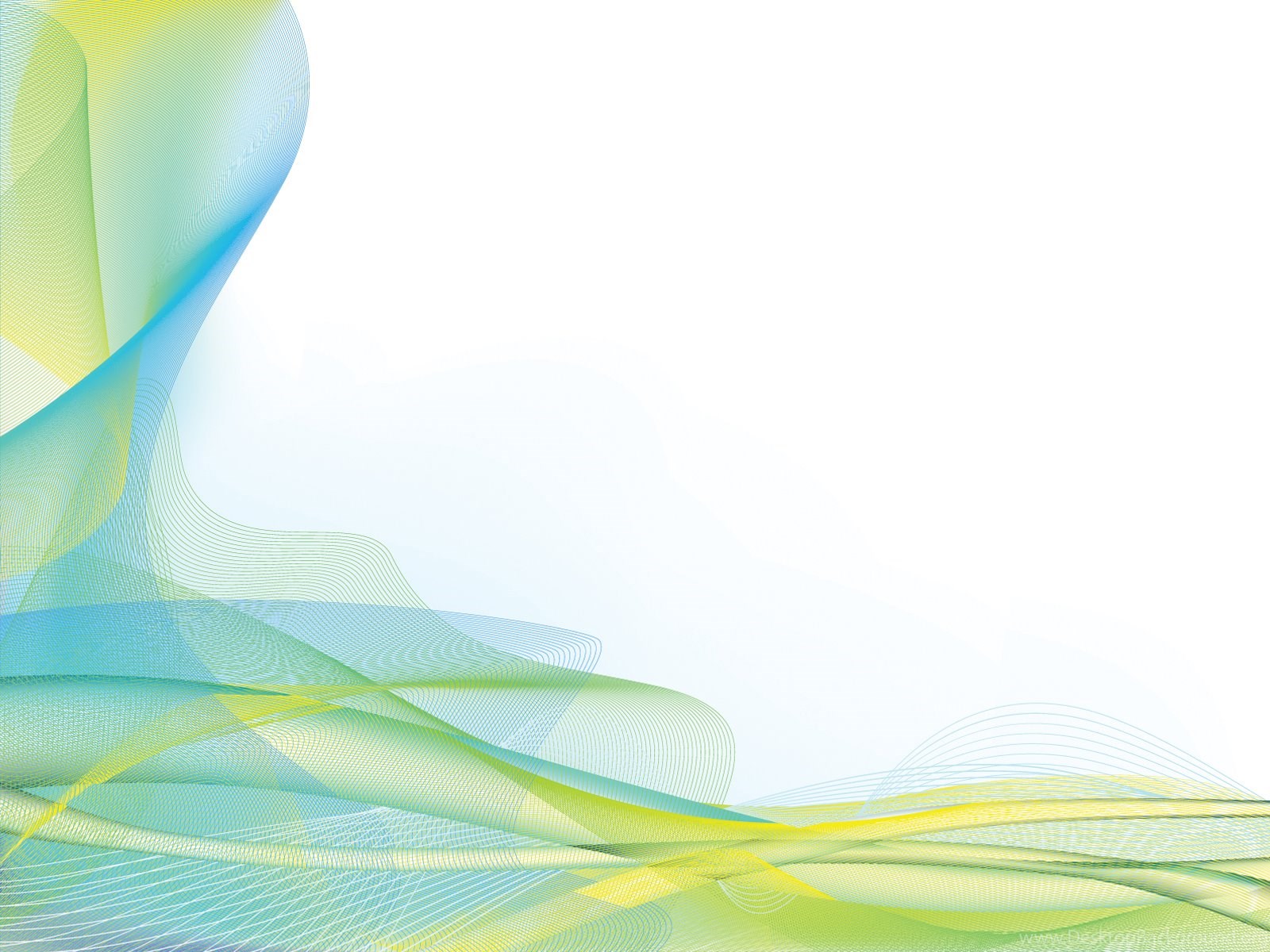 I I  раунд«Emoji - книга»
Угадай название книги
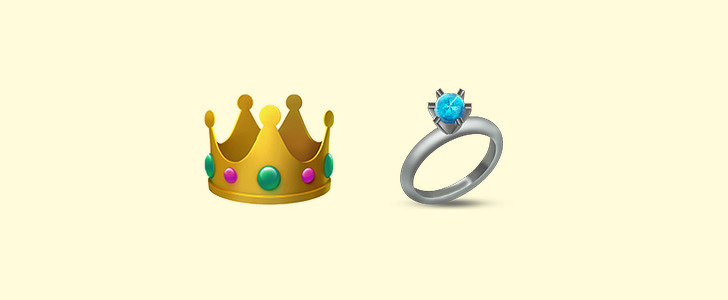 Верный ответ
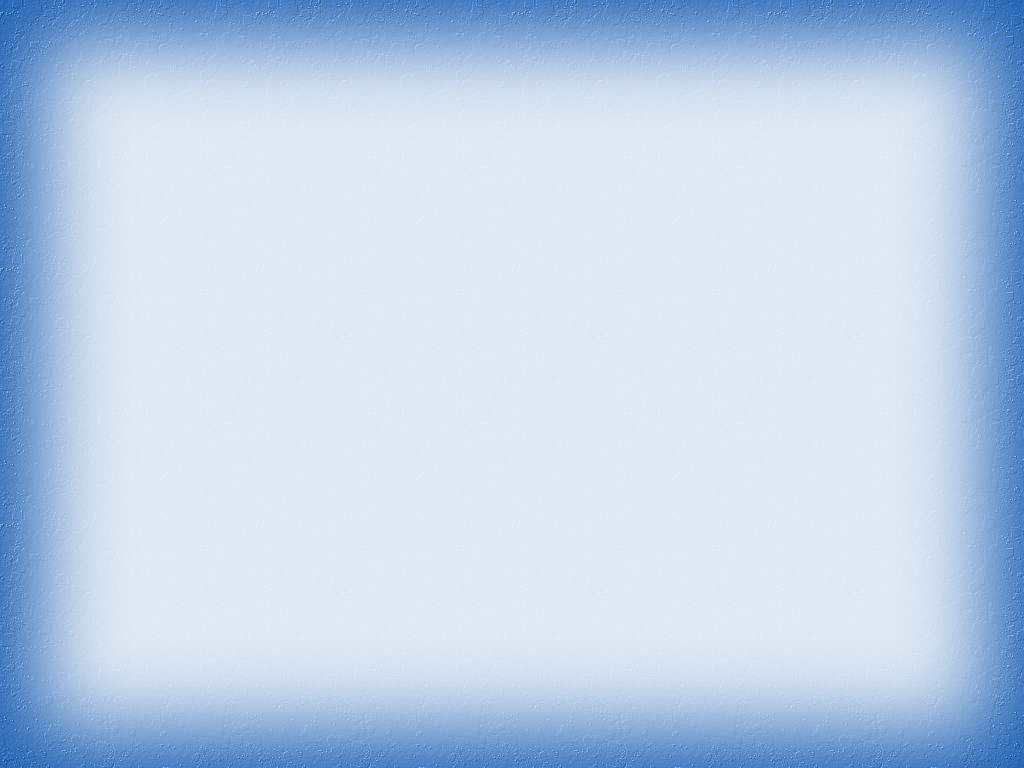 I I I  раунд«Emoji - мультфильм»
Угадай название мультфильма
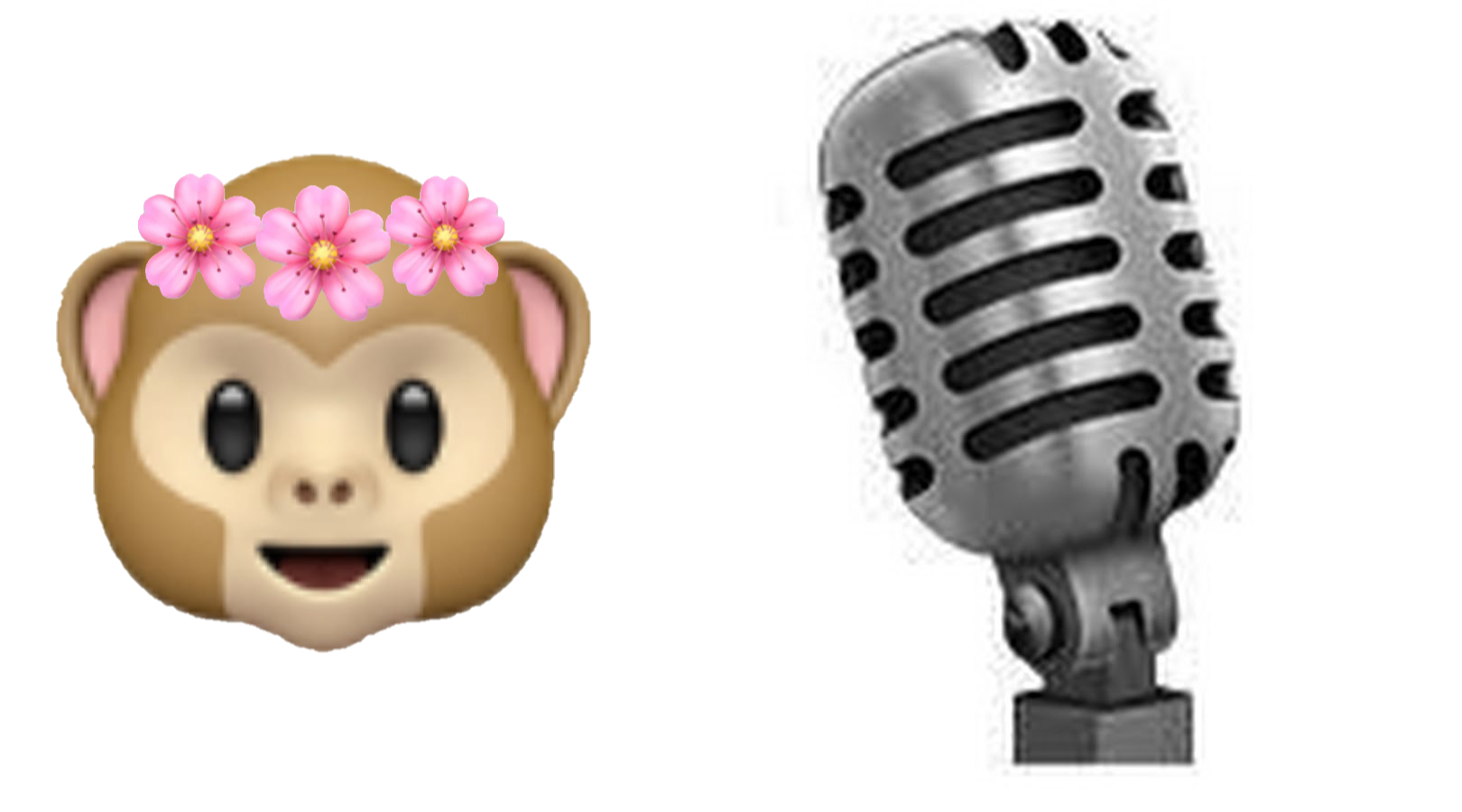 Верный ответ
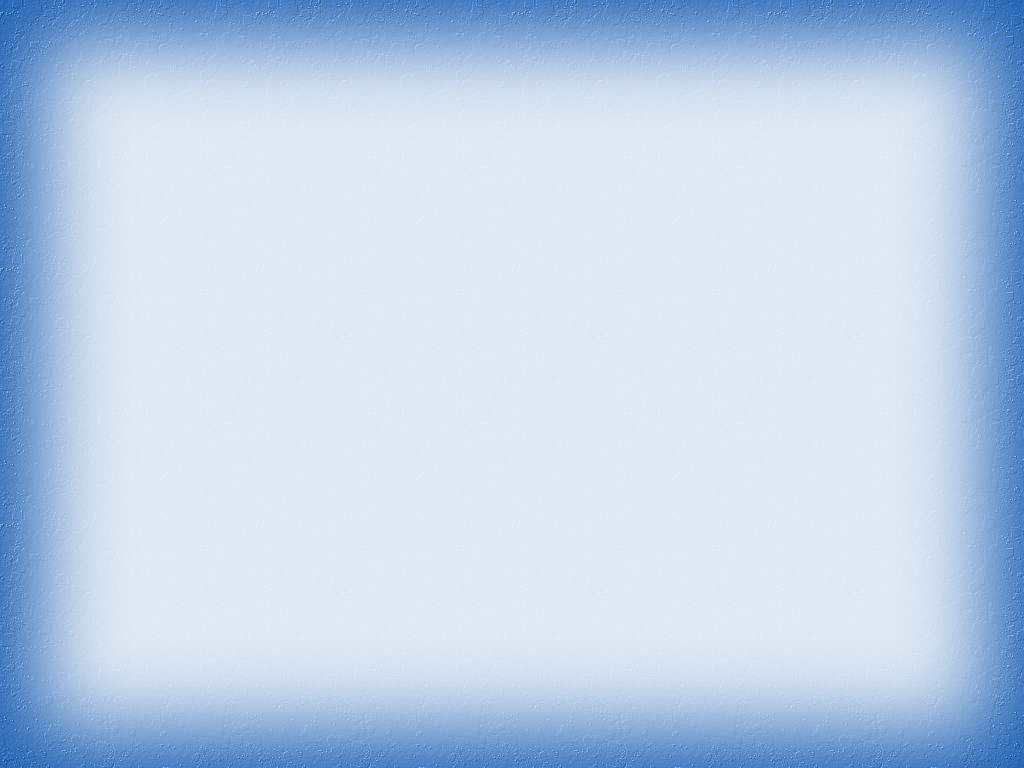 I I I  раунд«Emoji - мультфильм»
Угадай название мультфильма
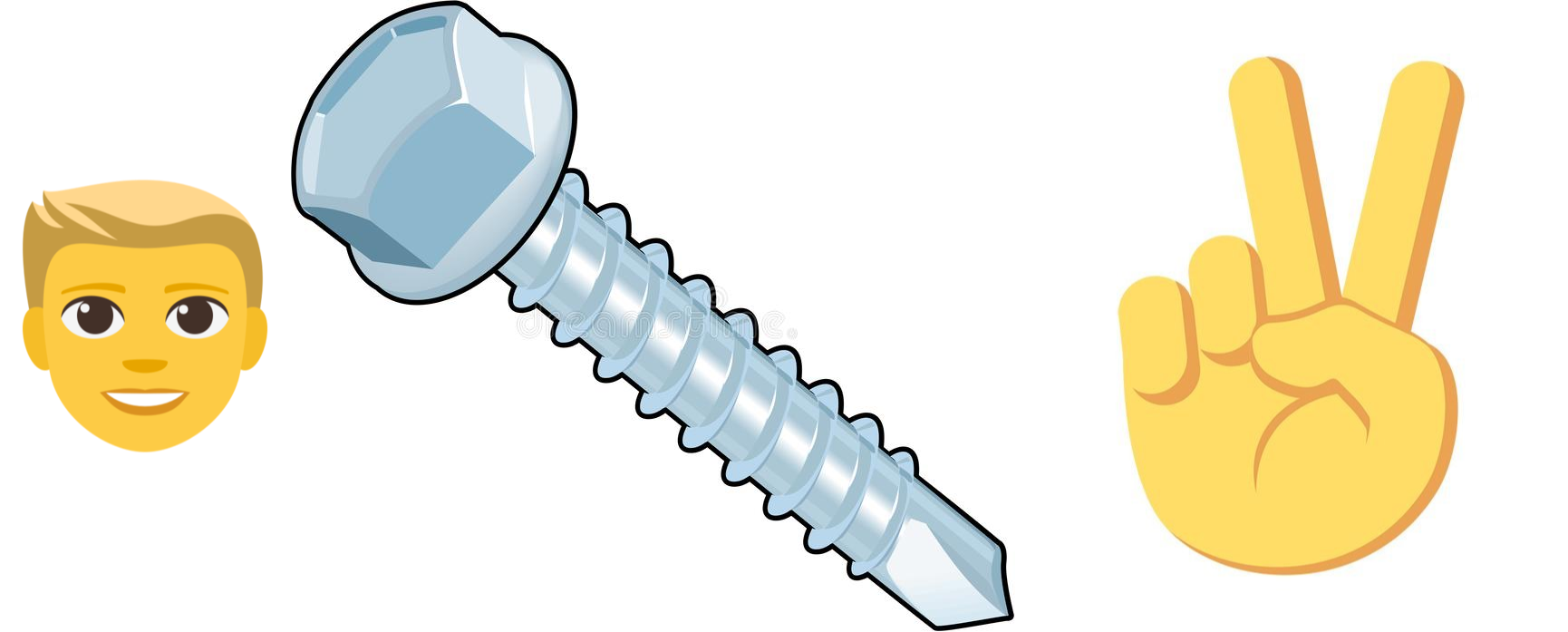 Верный ответ
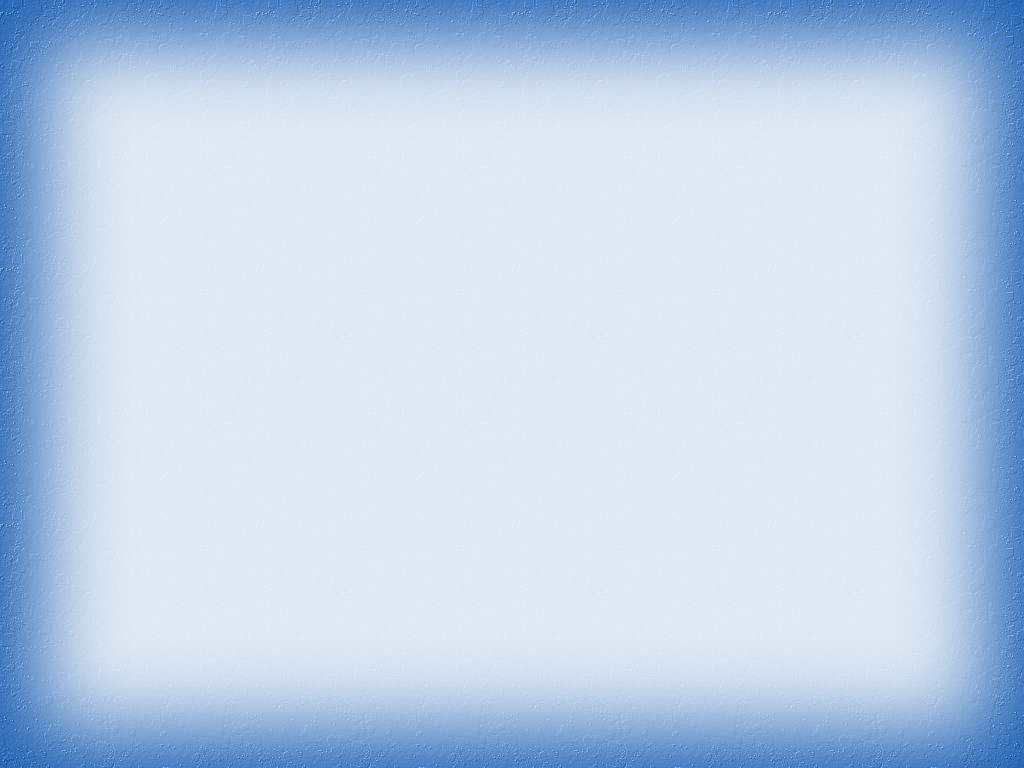 I I I  раунд«Emoji - мультфильм»
Угадай название мультфильма
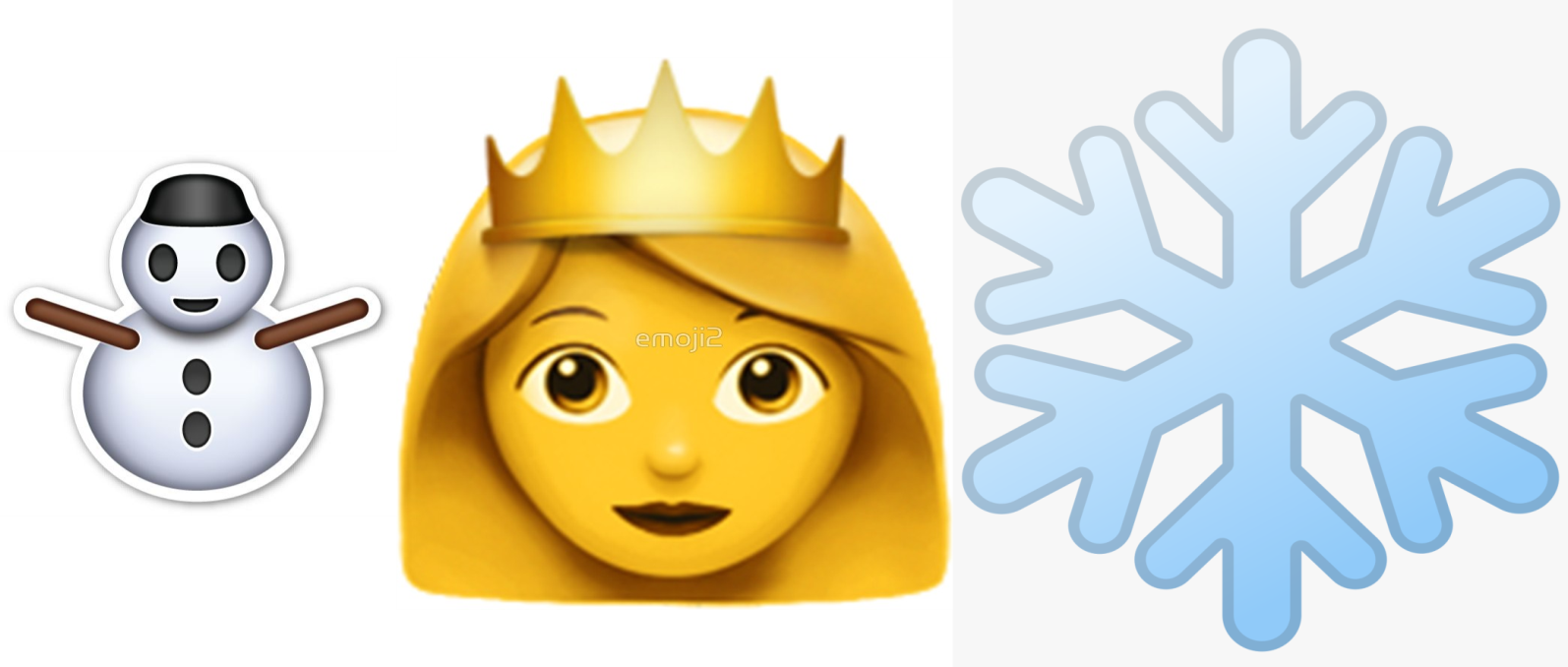 Верный ответ
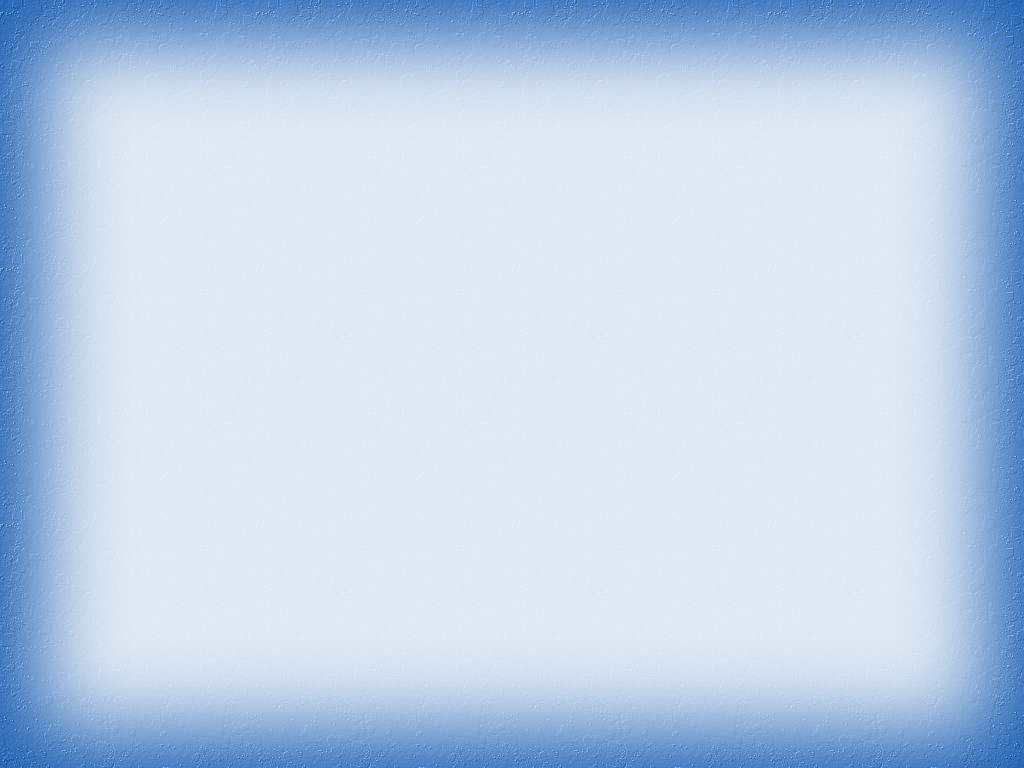 I I I  раунд«Emoji - мультфильм»
Угадай название мультфильма
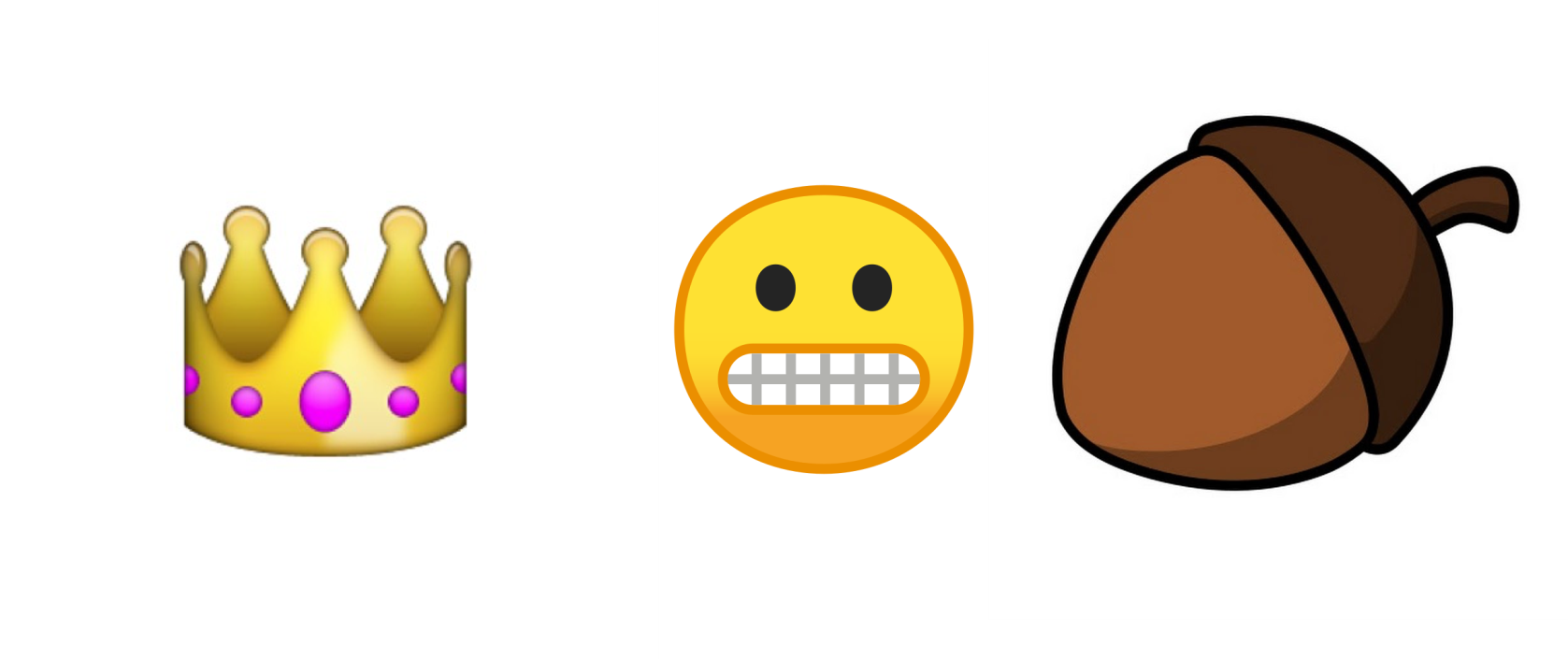 Верный ответ
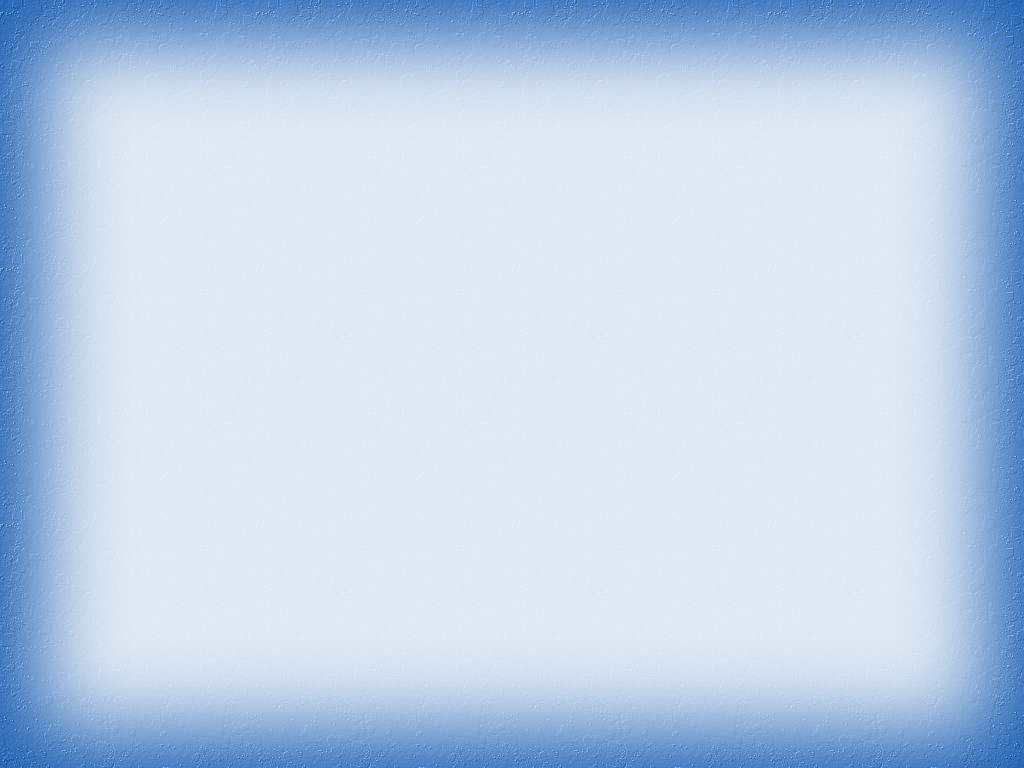 I I I  раунд«Emoji - мультфильм»
Угадай название мультфильма
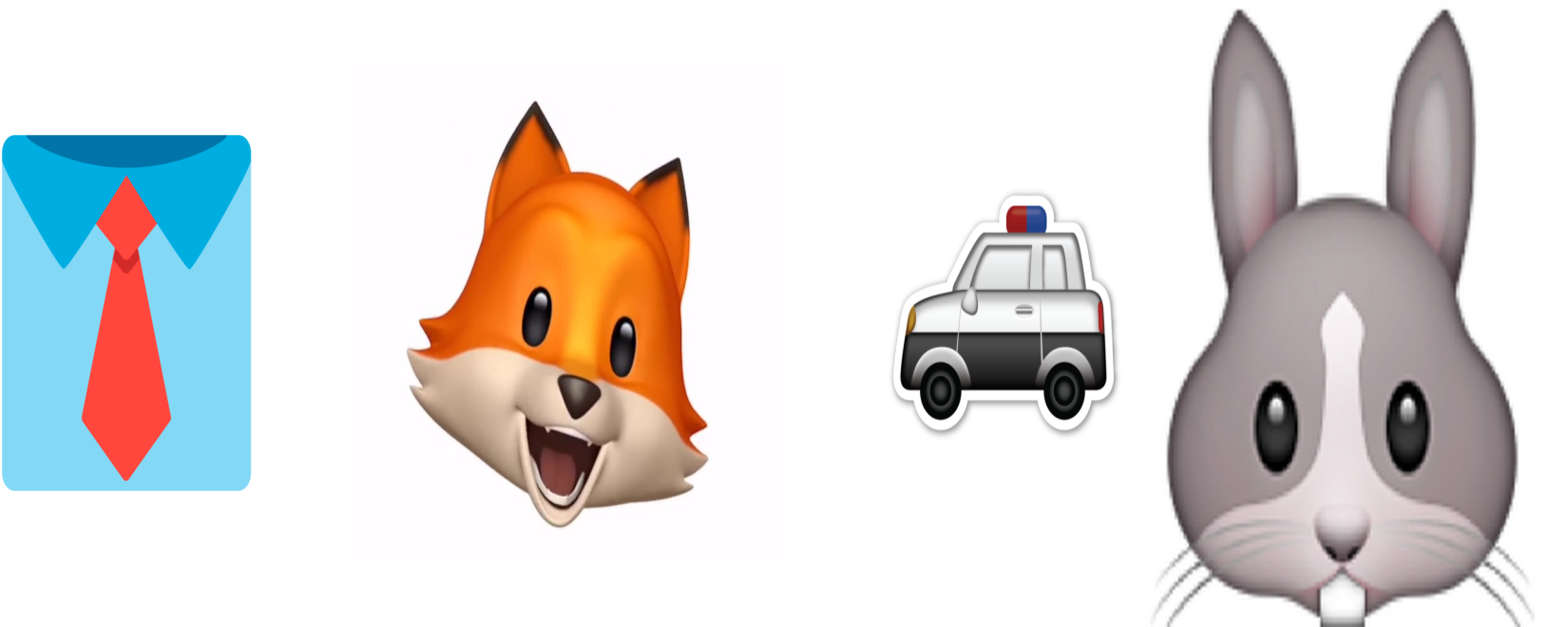 Верный ответ
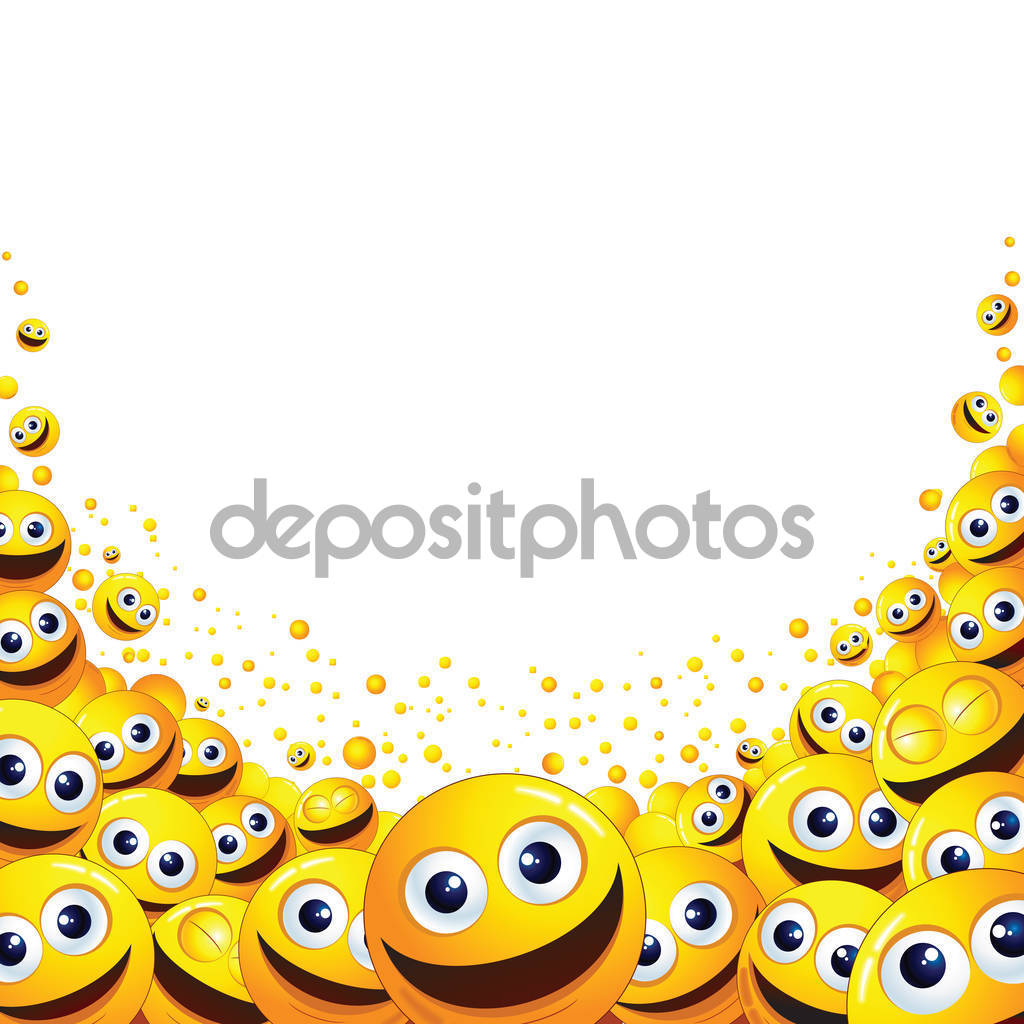 IV  раунд«Emoji - песня»
Угадай зашифрованную песню
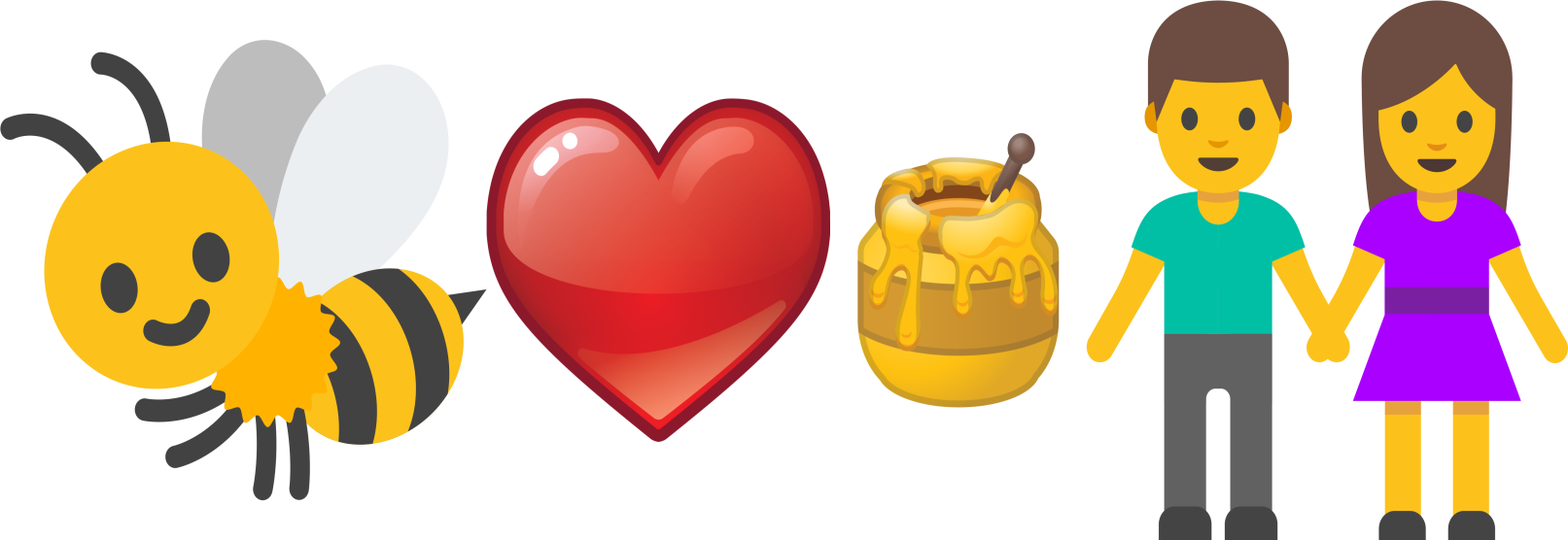 Верный ответ
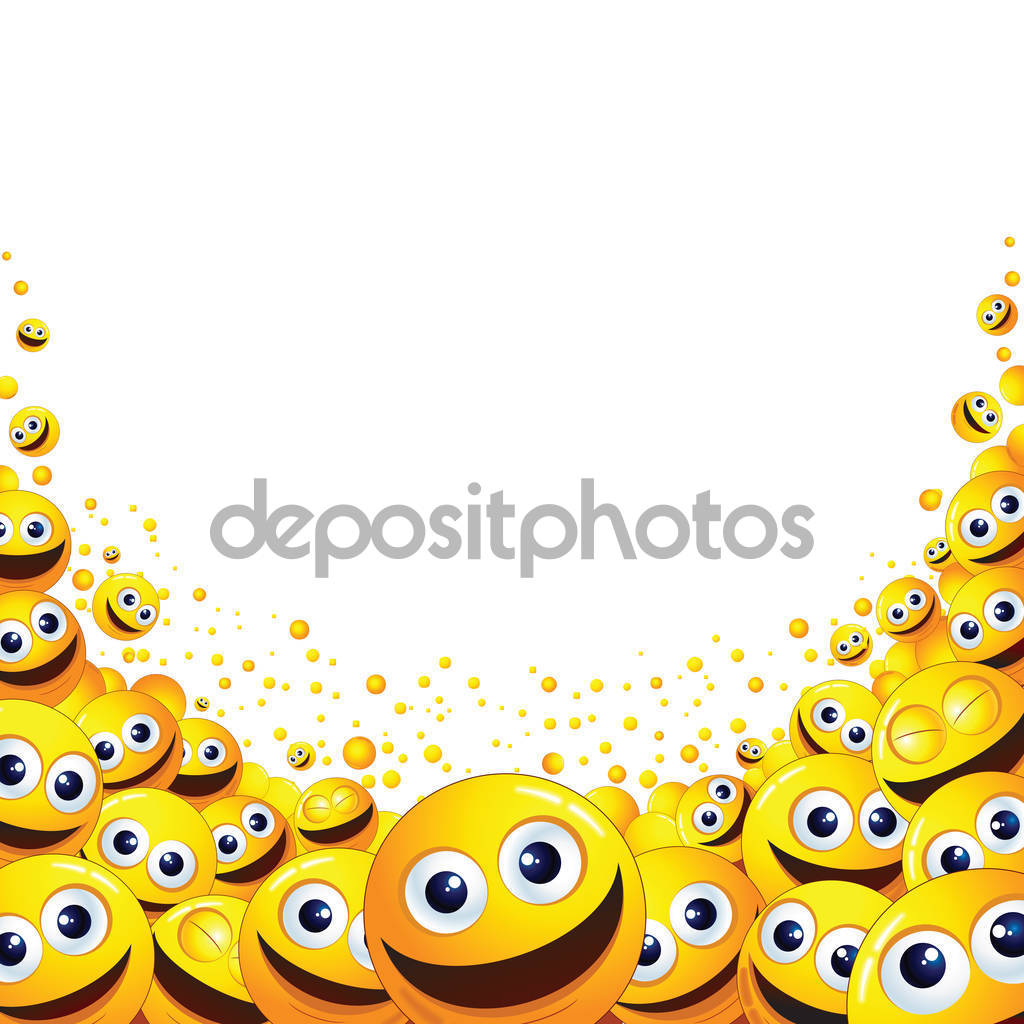 IV  раунд«Emoji - песня»
Угадай зашифрованную песню
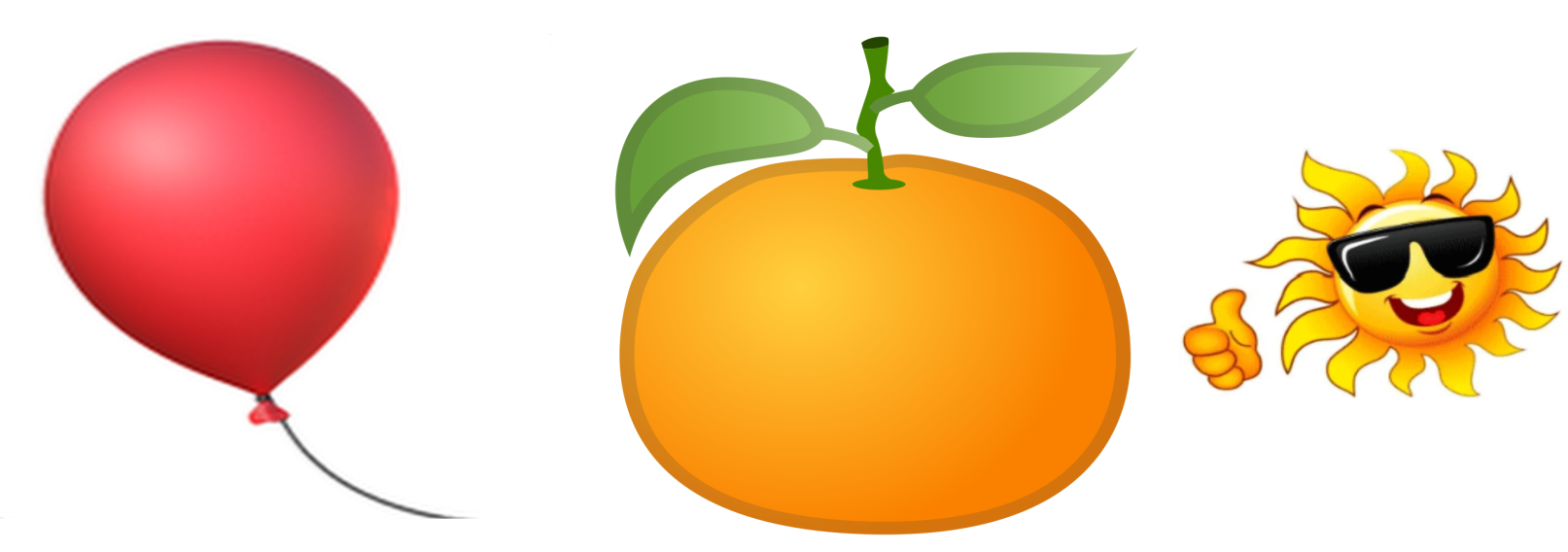 Верный ответ
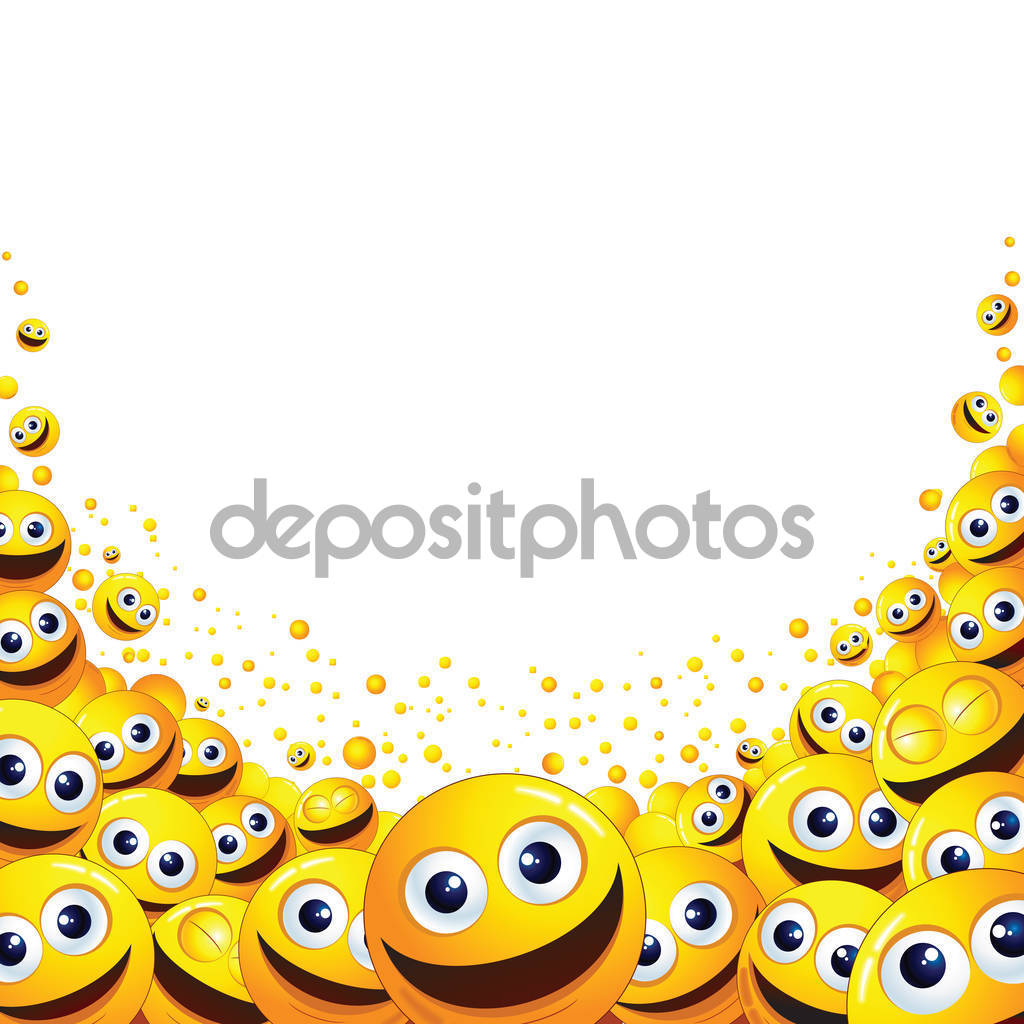 IV  раунд«Emoji - песня»
Угадай зашифрованную песню
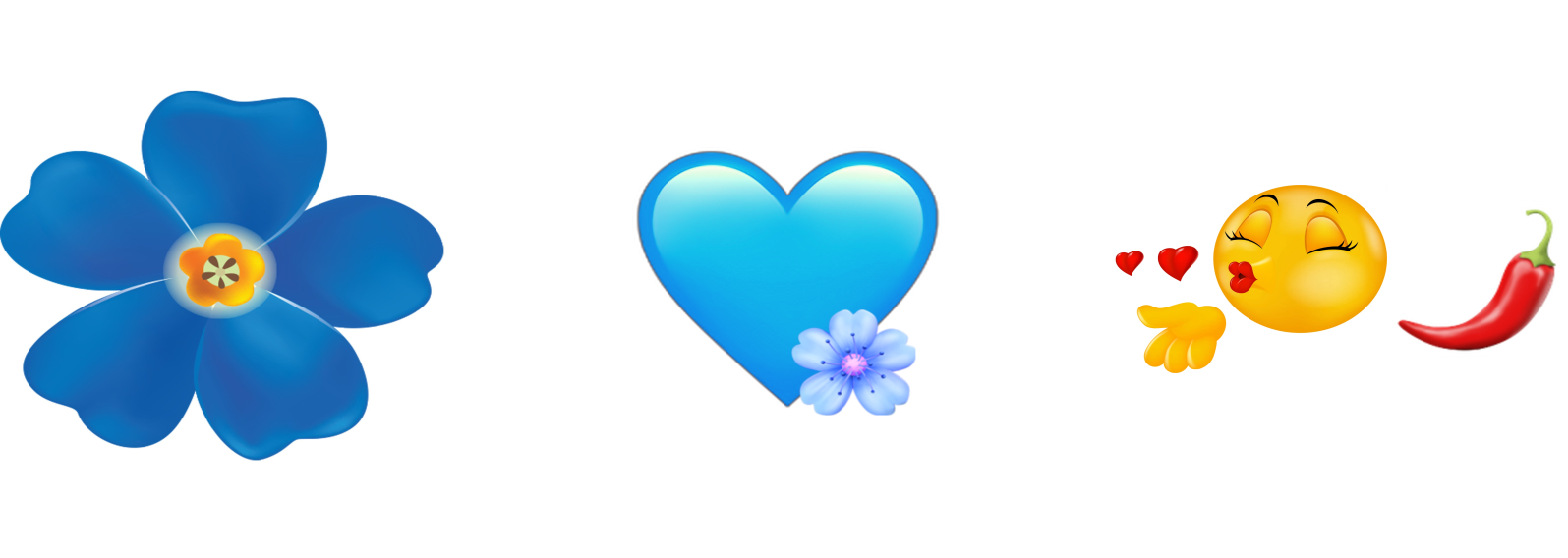 Верный ответ
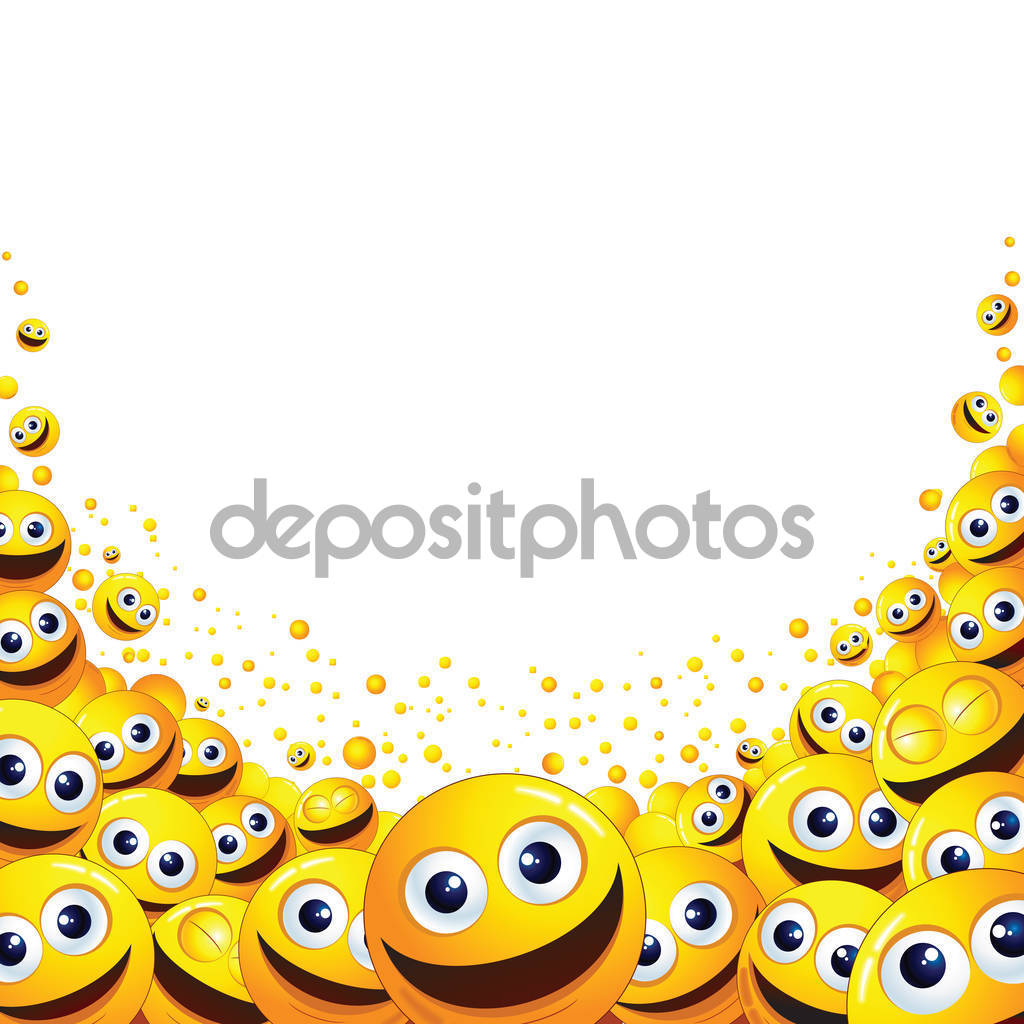 IV  раунд«Emoji - песня»
Угадай зашифрованную песню
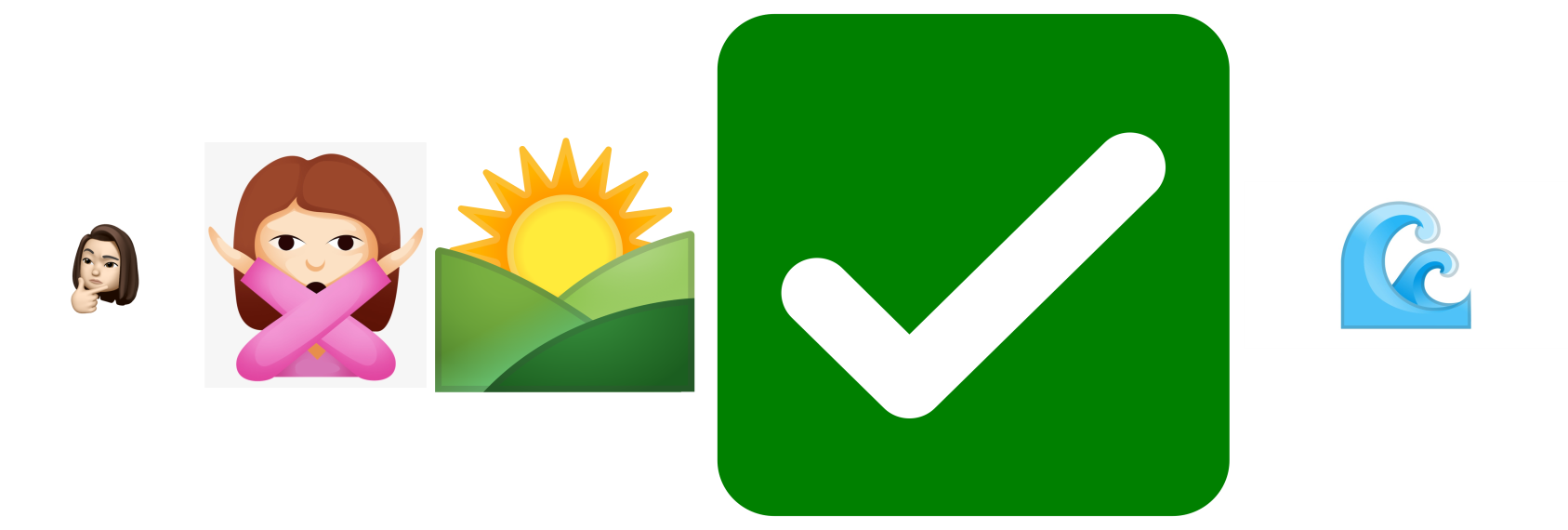 Верный ответ
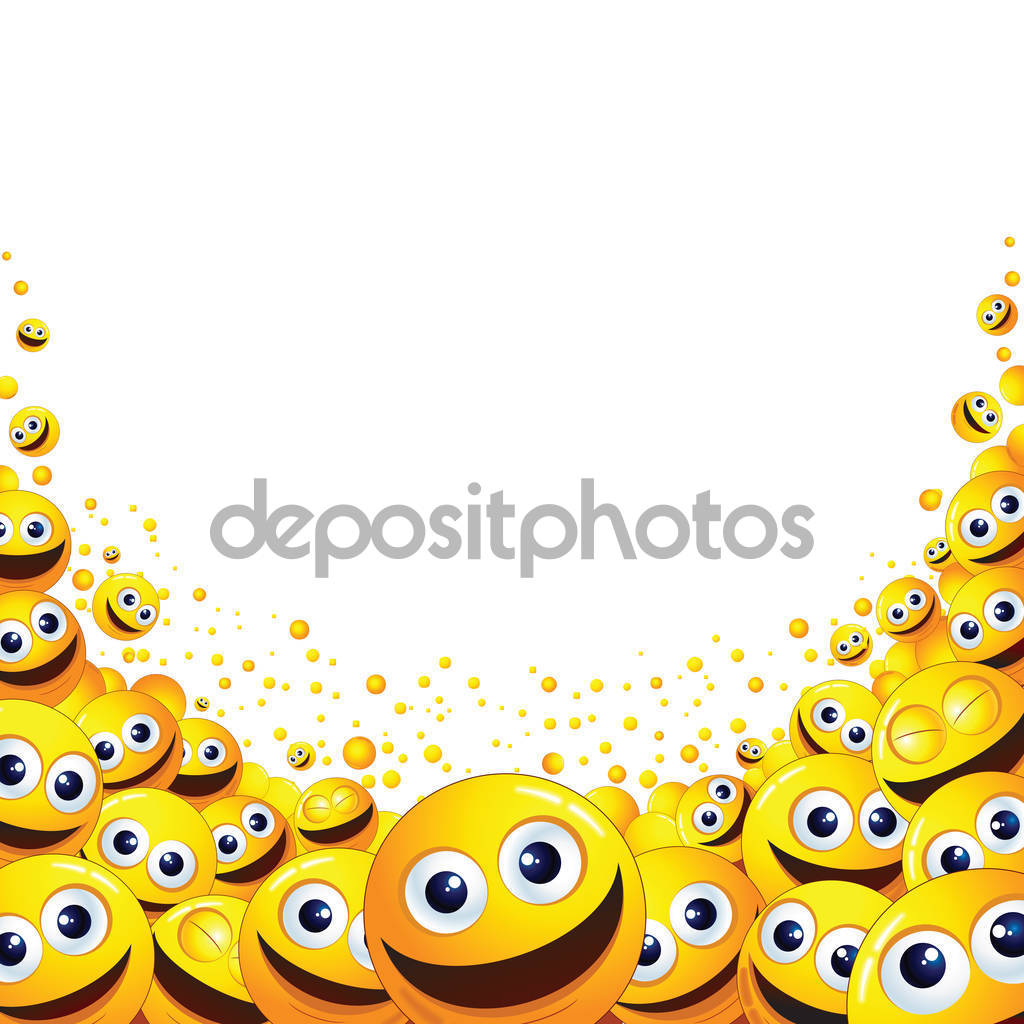 IV  раунд«Emoji - песня»
Угадай зашифрованную песню
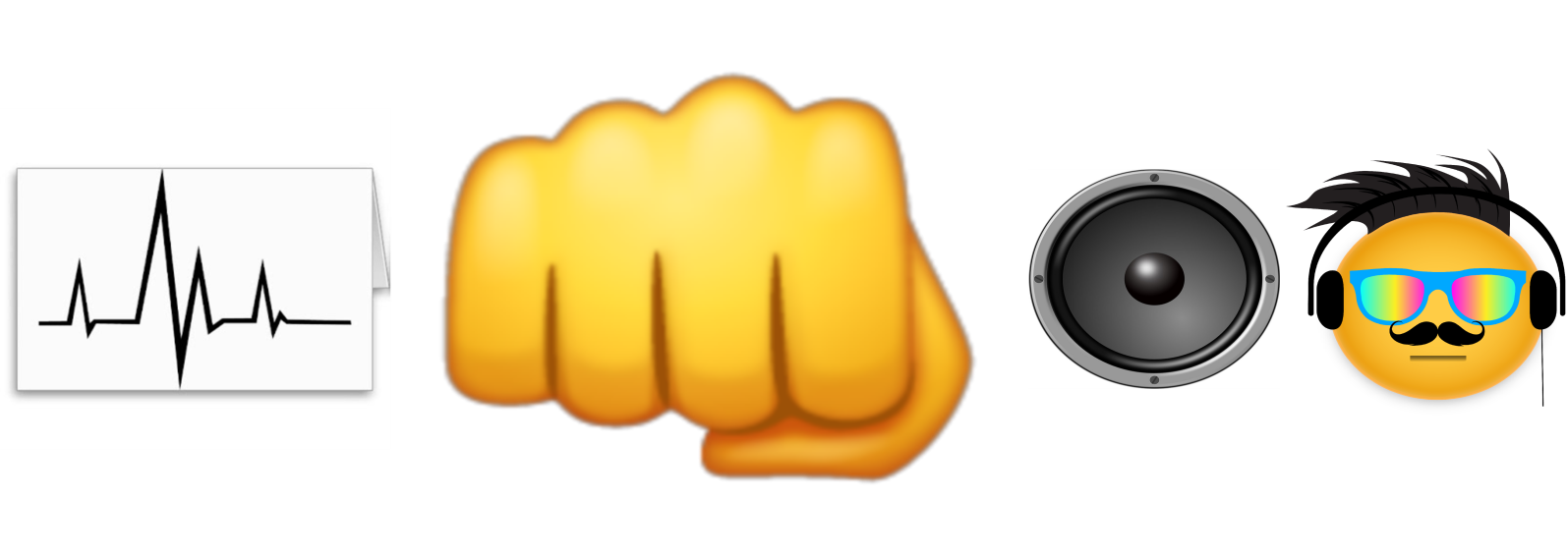 Верный ответ
I  раунд«Emoji - фильм»
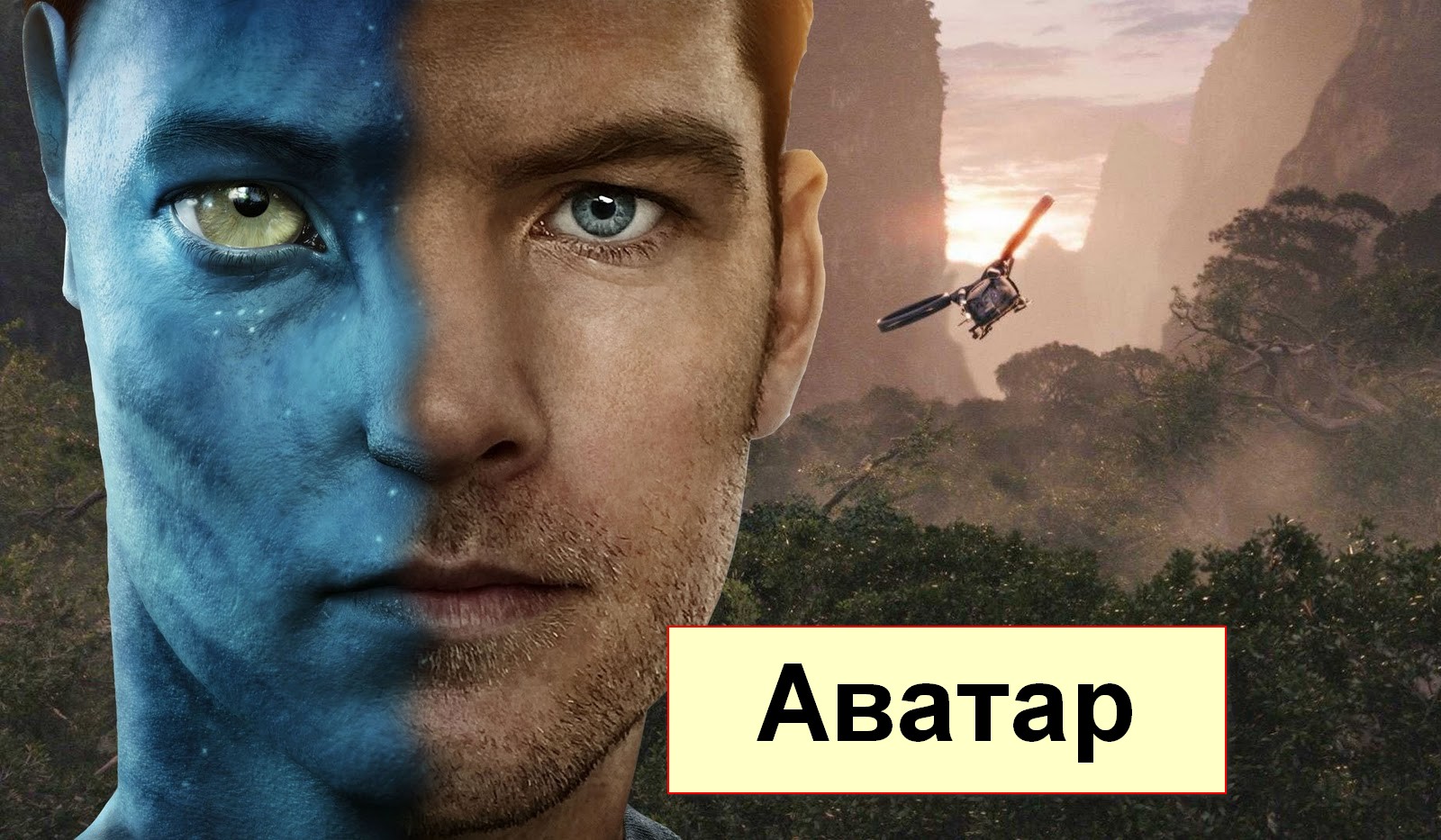 Вернуться к  следующему заданию
I  раунд«Emoji - фильм»
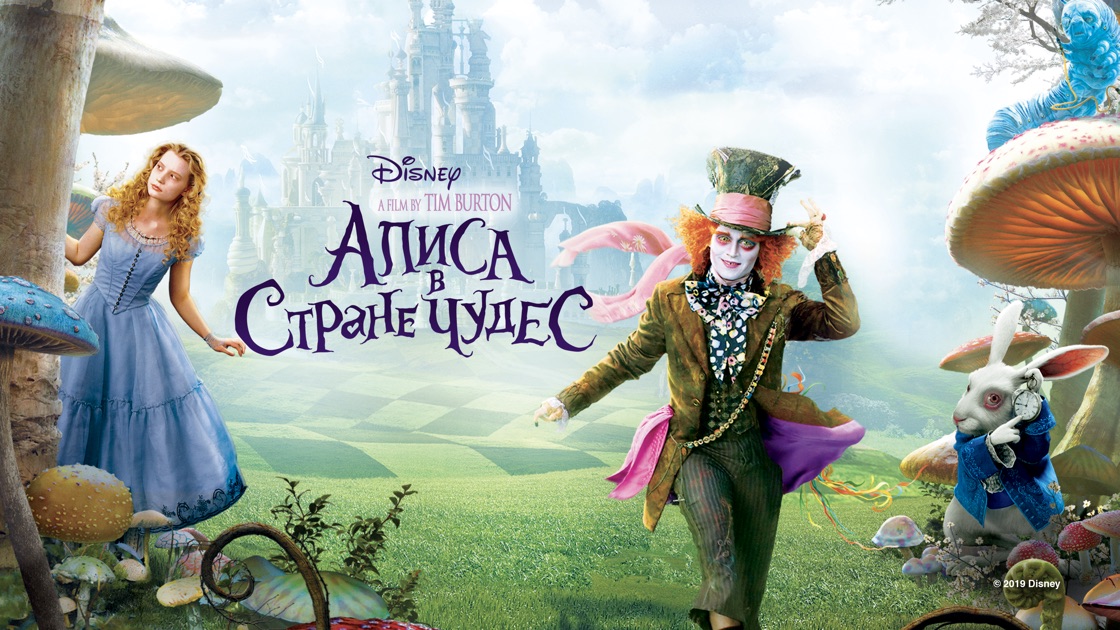 Вернуться к  следующему заданию
I  раунд«Emoji - фильм»
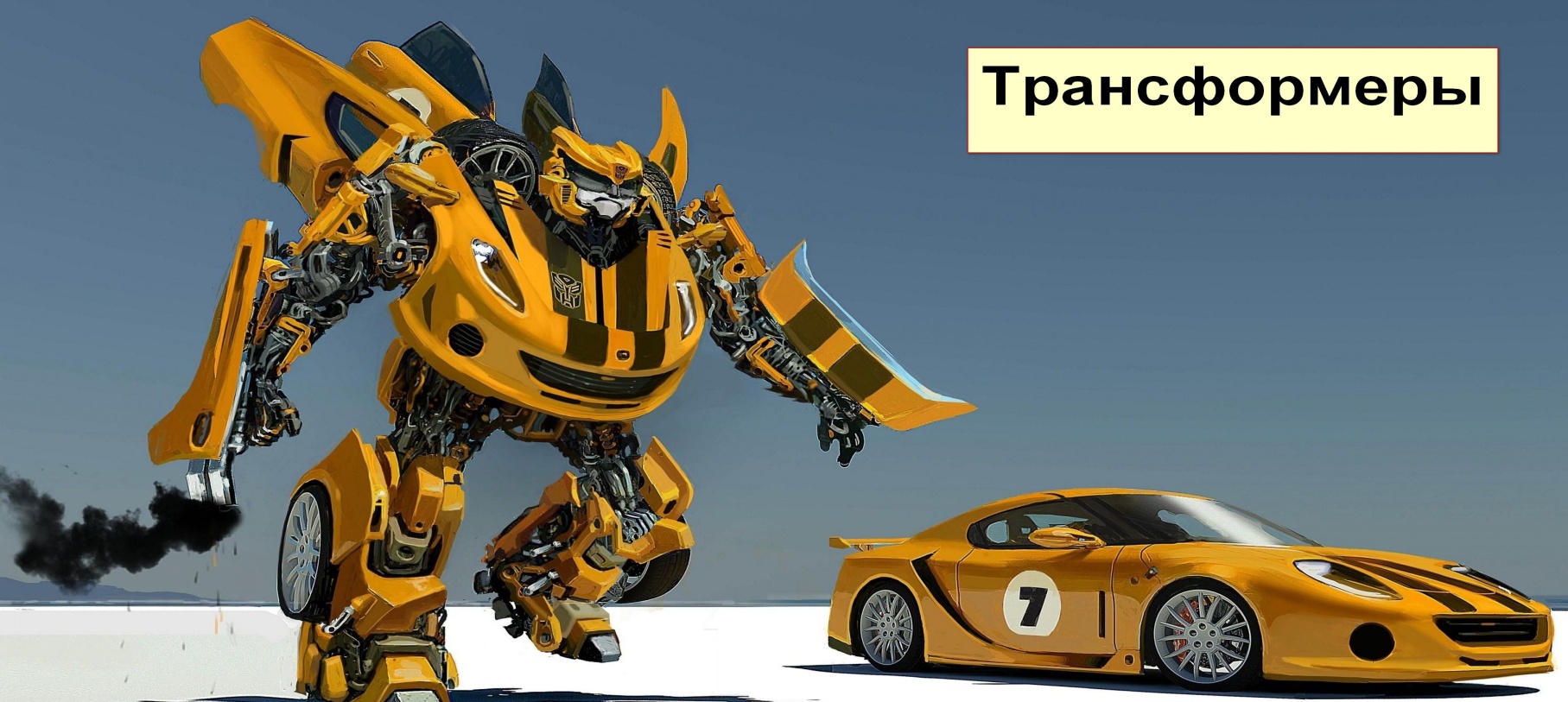 Вернуться к  следующему заданию
I  раунд«Emoji - фильм»
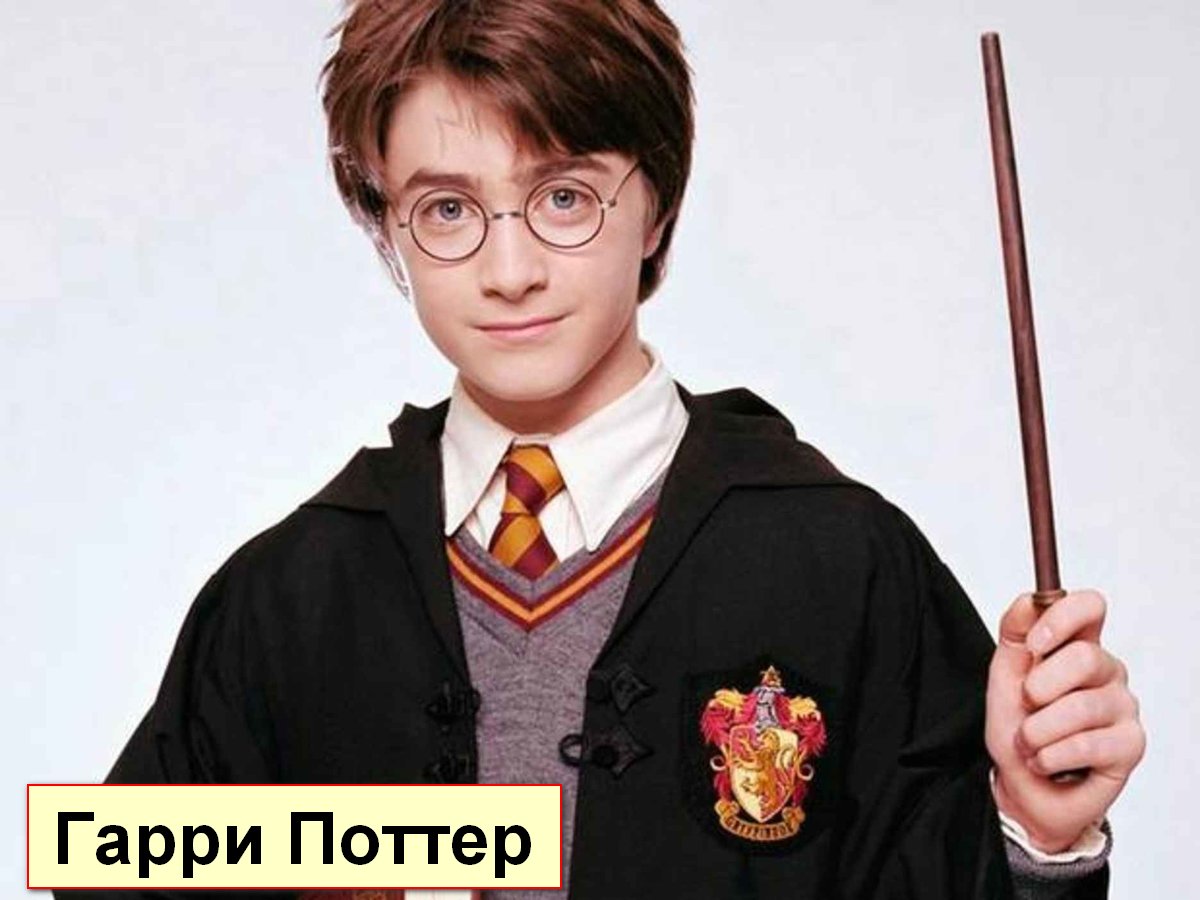 Вернуться к  следующему заданию
I  раунд«Emoji - фильм»
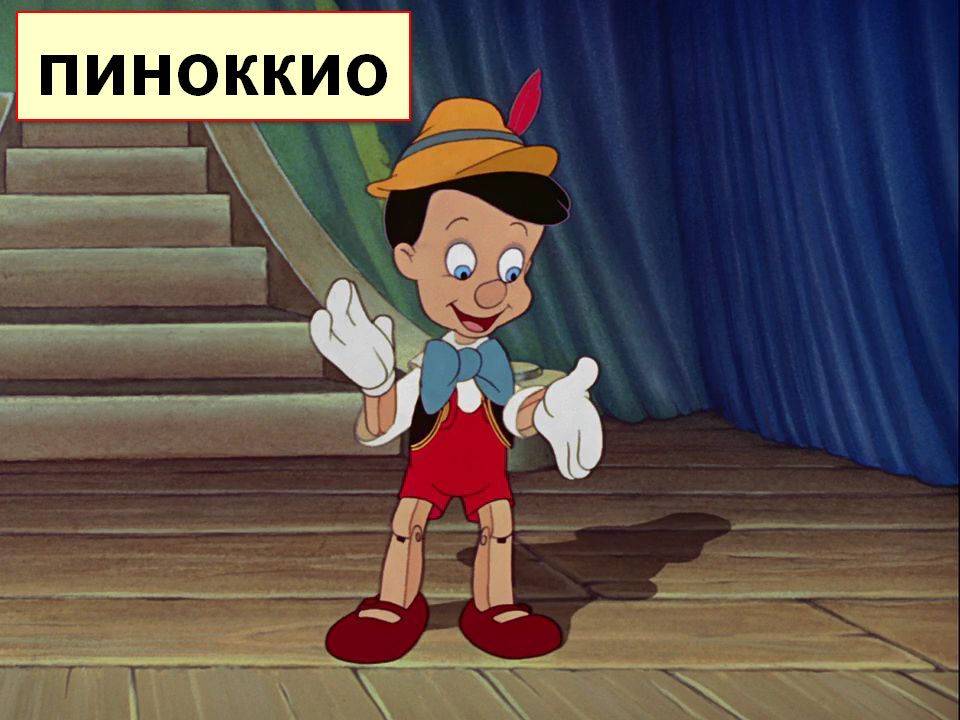 Вернуться к  следующему заданию
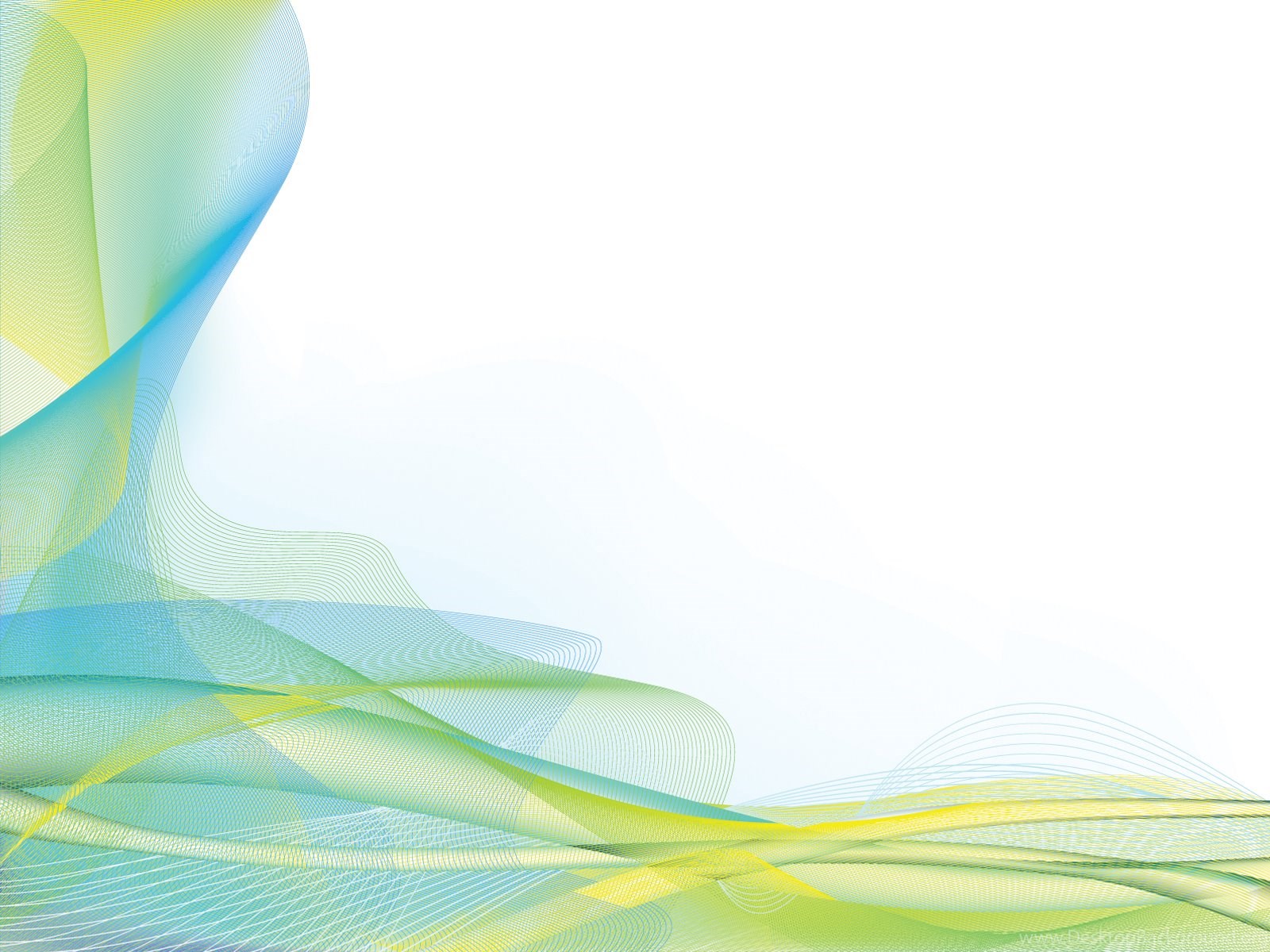 I I  раунд«Emoji - книга»
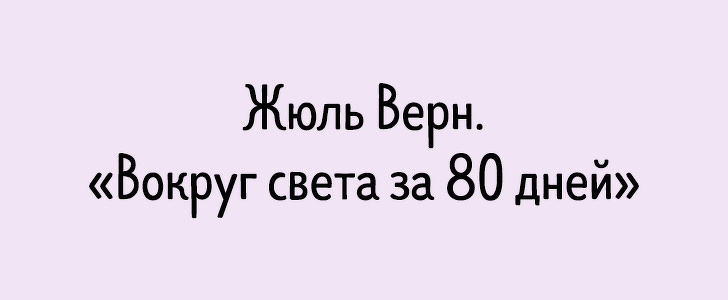 Вернуться к  следующему заданию
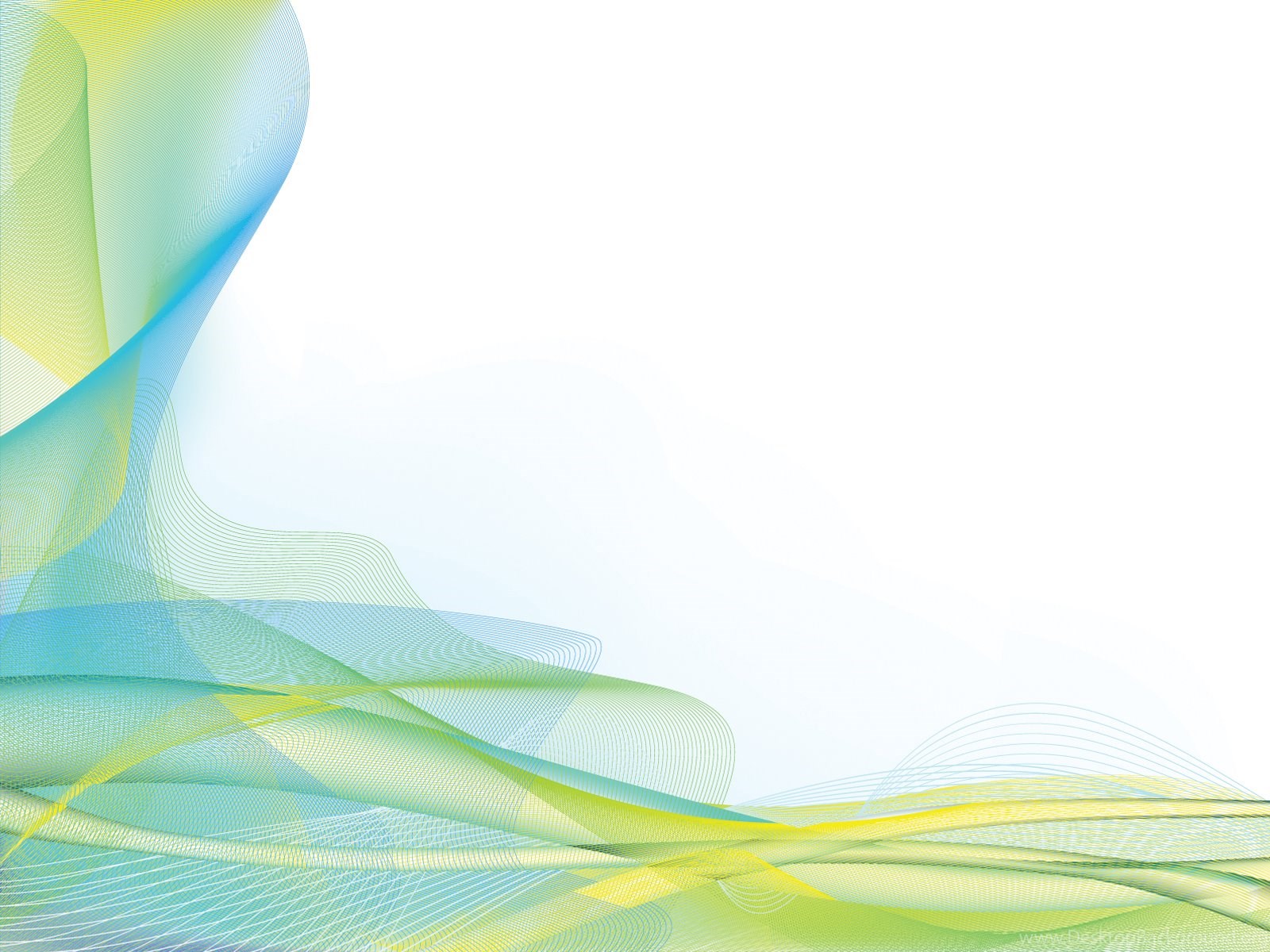 I I  раунд«Emoji - книга»
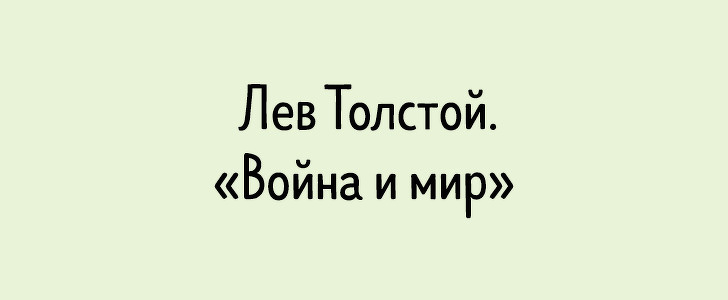 Вернуться к  следующему заданию
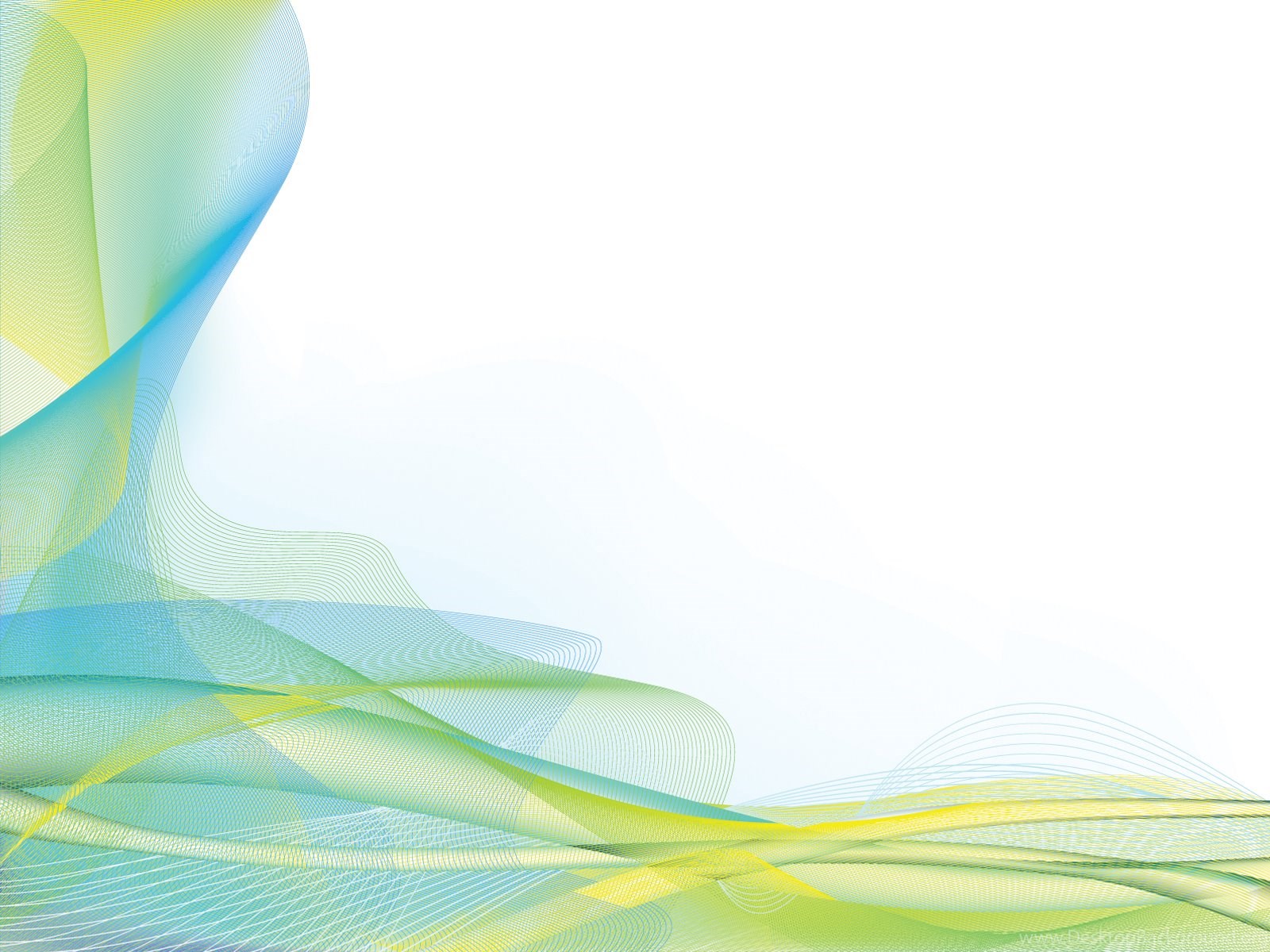 I I  раунд«Emoji - книга»
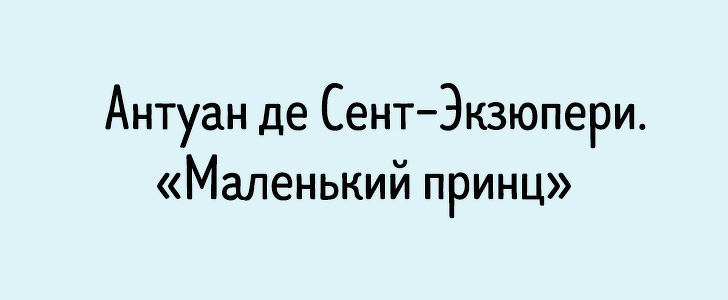 Вернуться к  следующему заданию
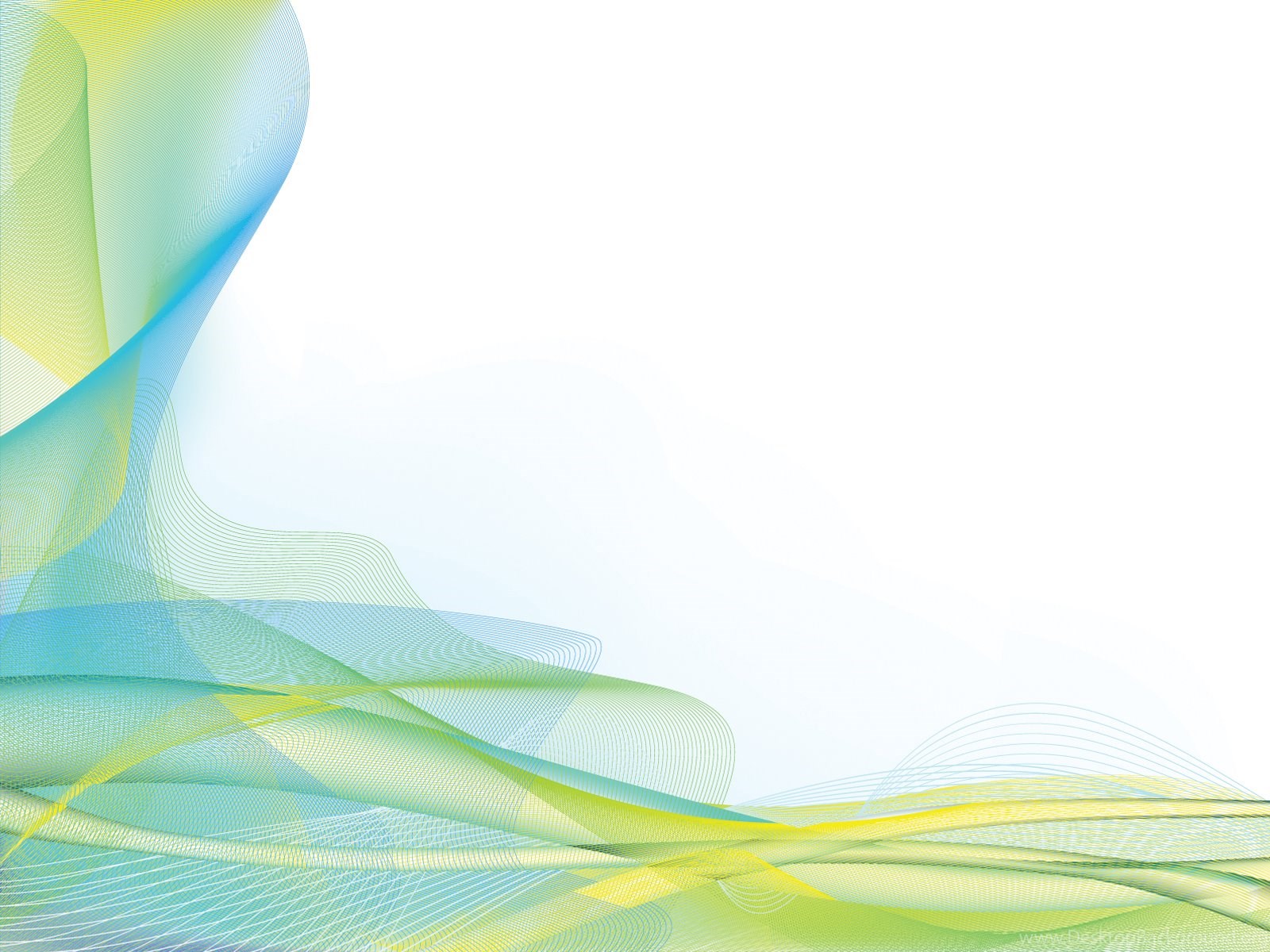 I I  раунд«Emoji - книга»
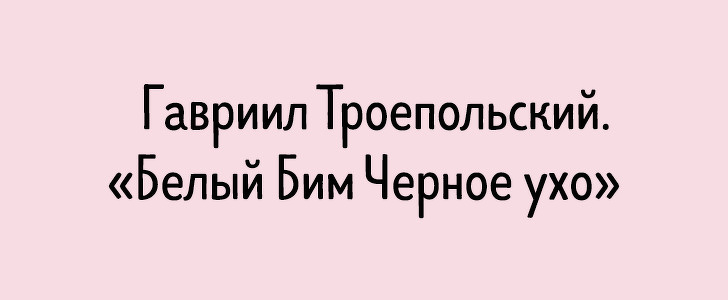 Вернуться к  следующему заданию
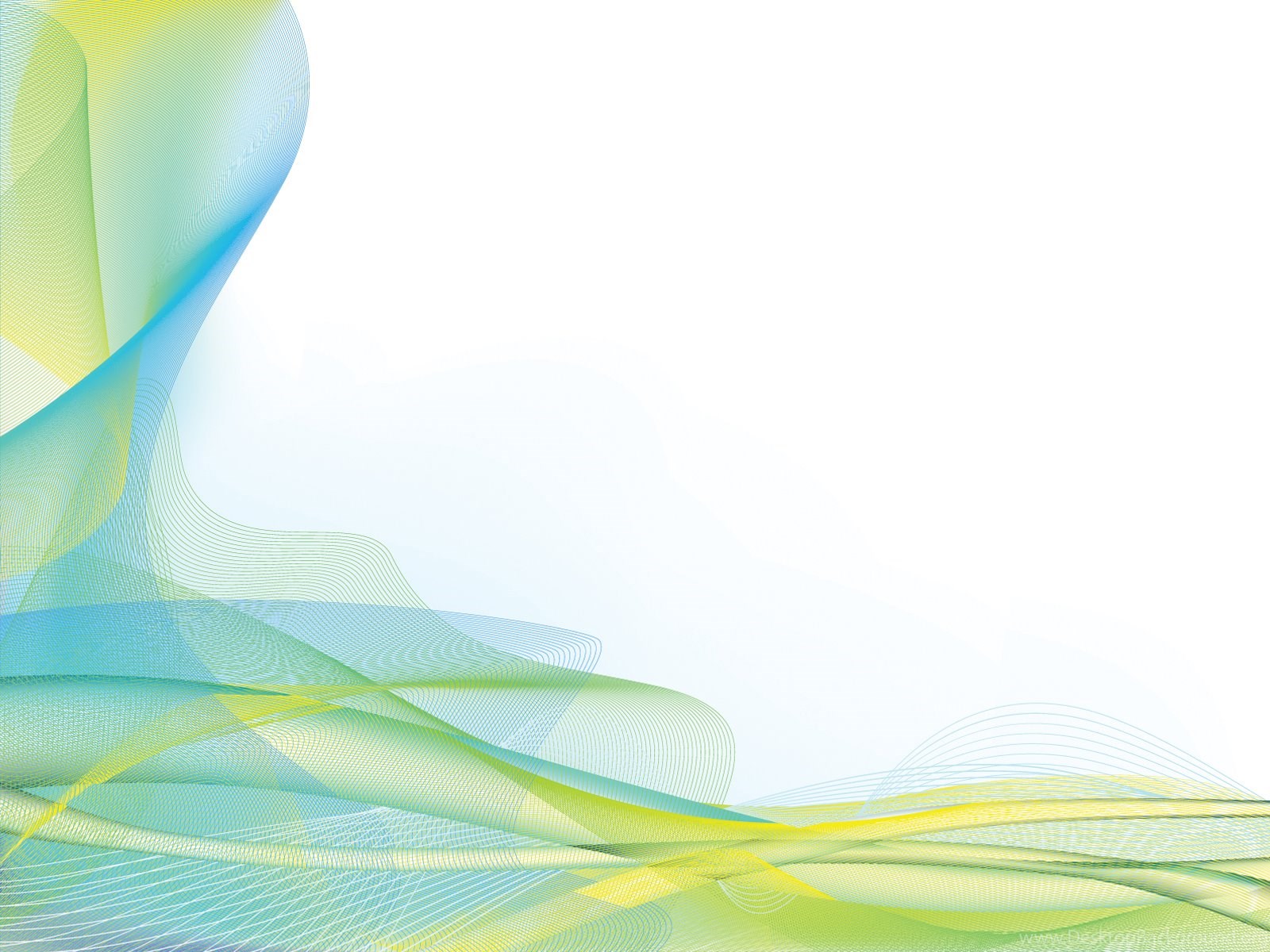 I I  раунд«Emoji - книга»
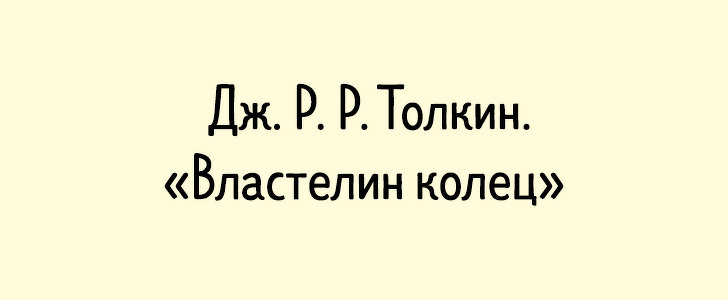 Вернуться к  следующему заданию
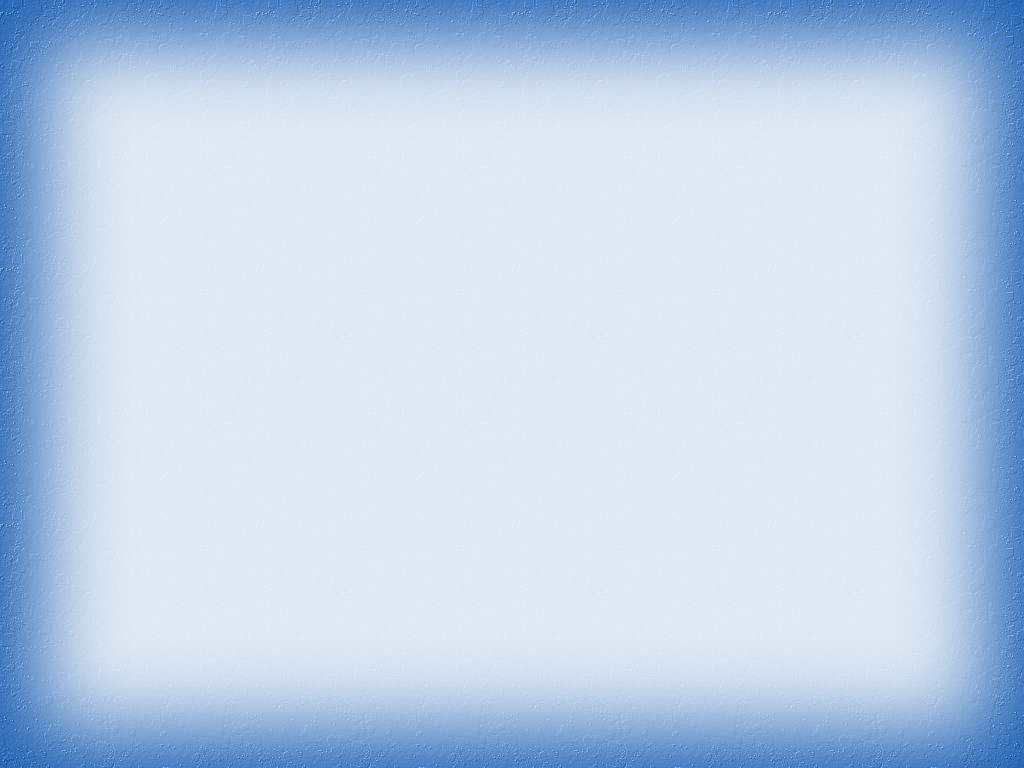 I I I  раунд«Emoji - мультфильм»
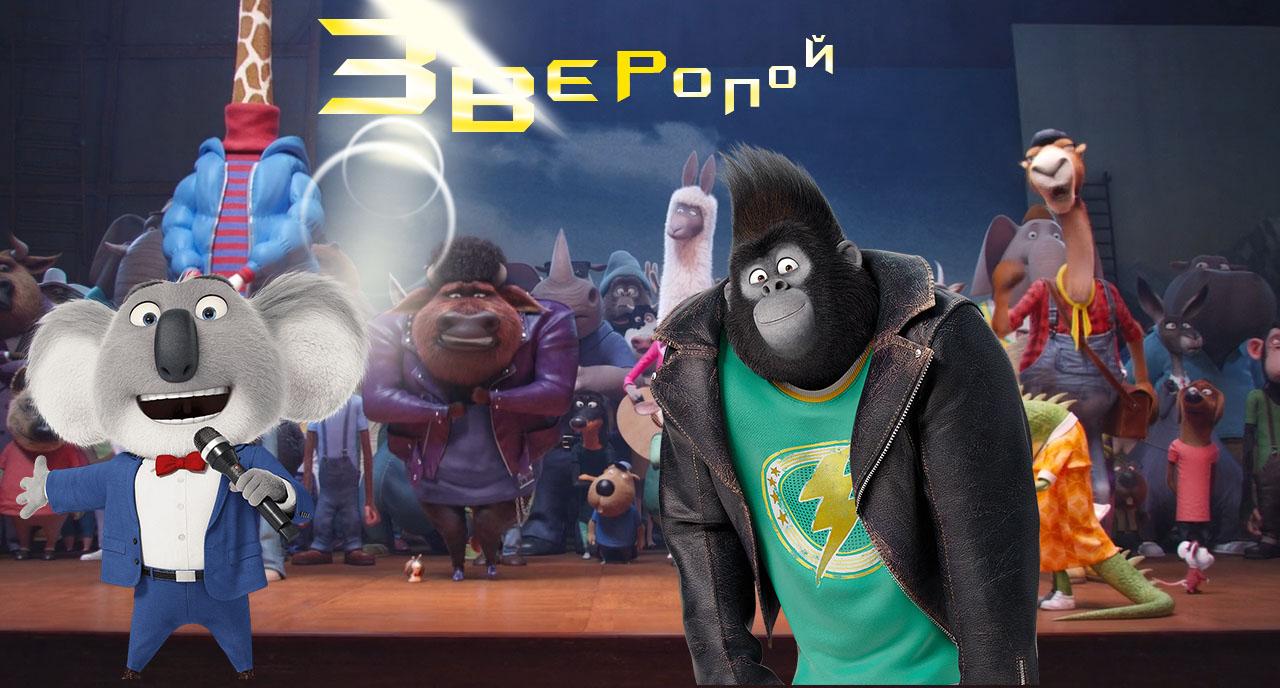 Вернуться к  следующему заданию
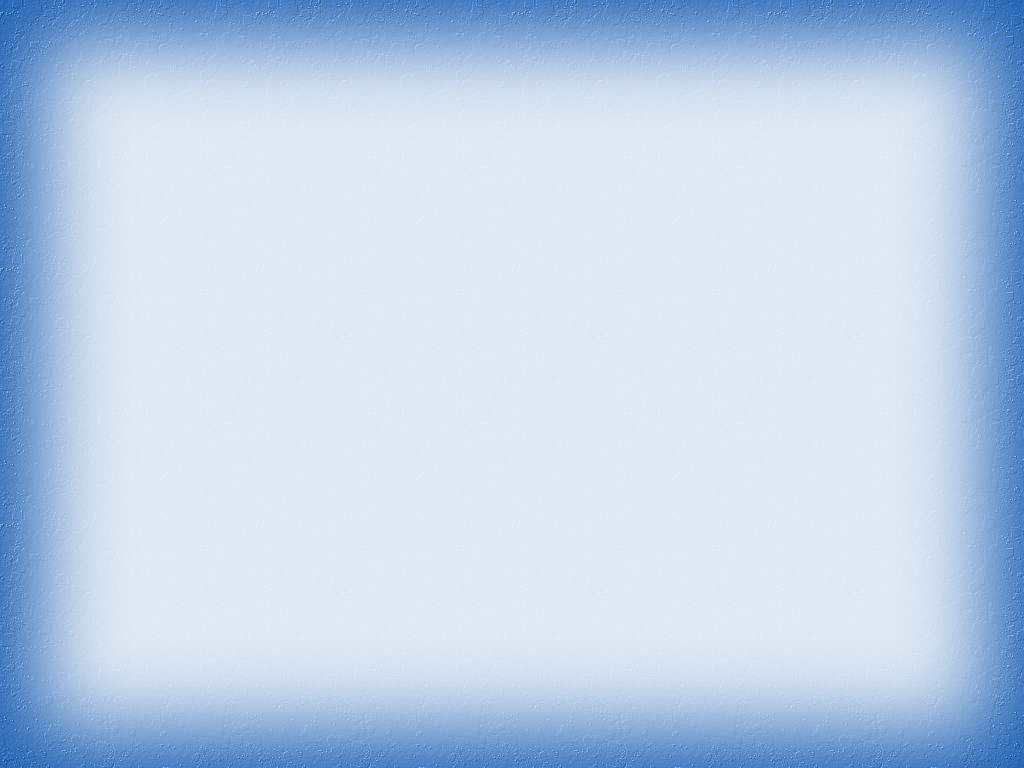 I I I  раунд«Emoji - мультфильм»
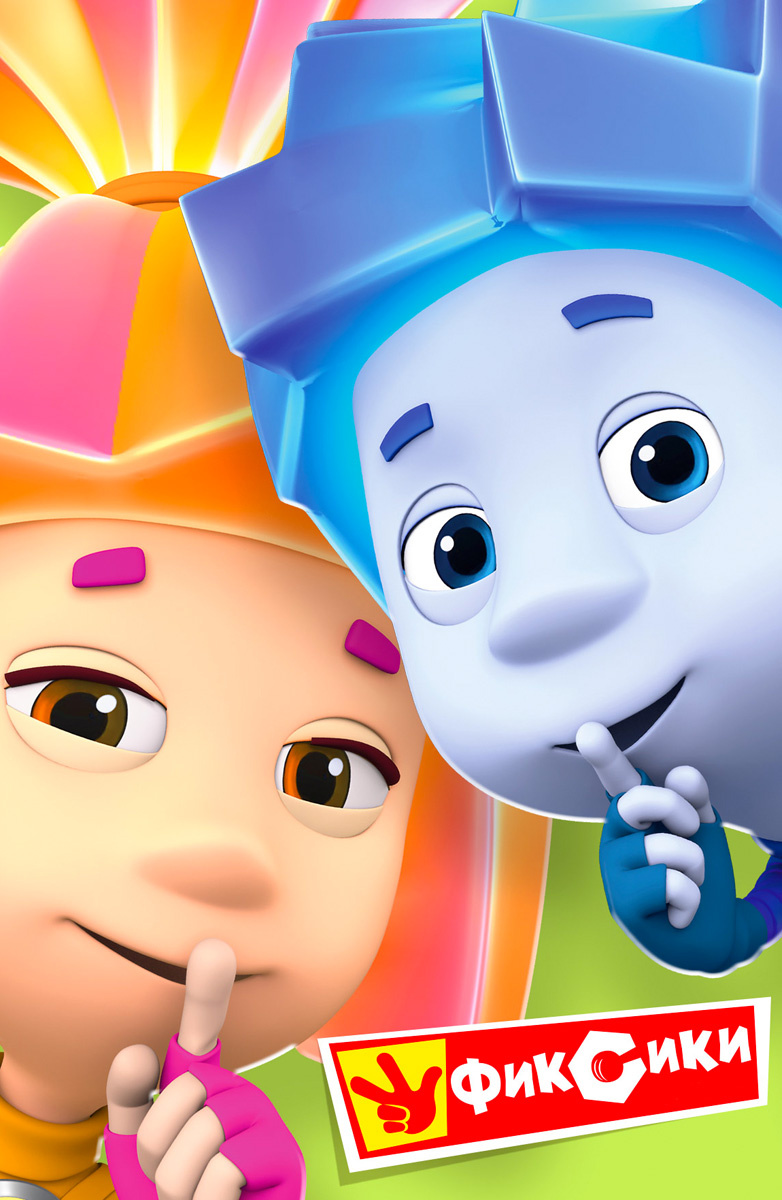 Вернуться к  следующему заданию
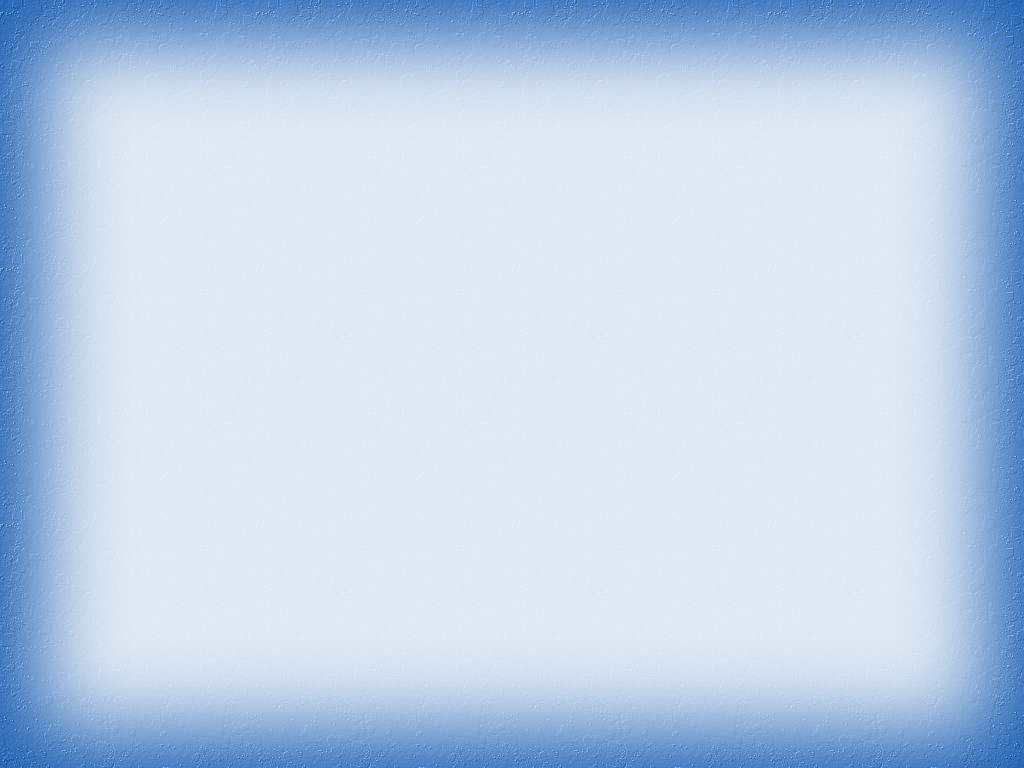 I I I  раунд«Emoji - мультфильм»
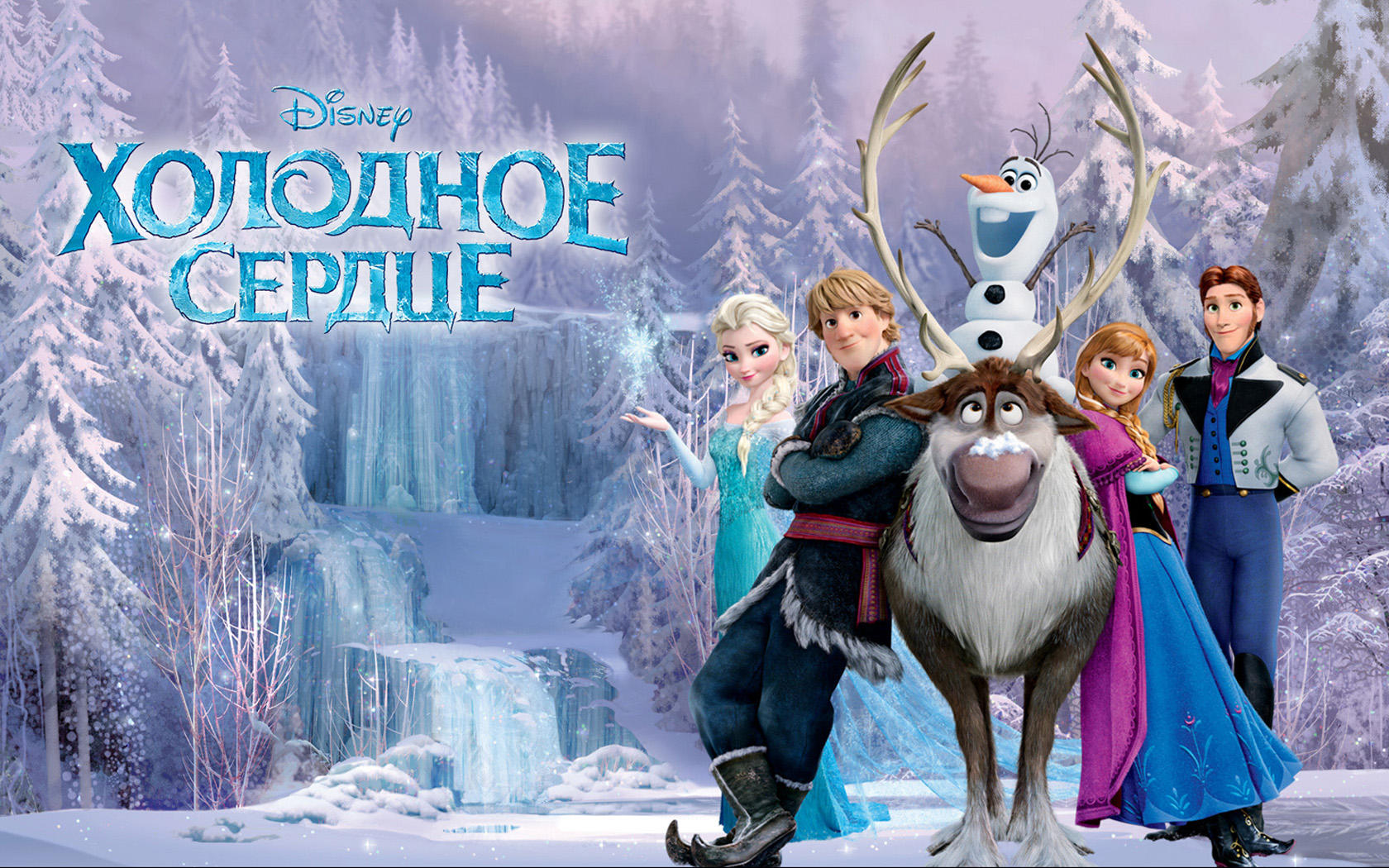 Вернуться к  следующему заданию
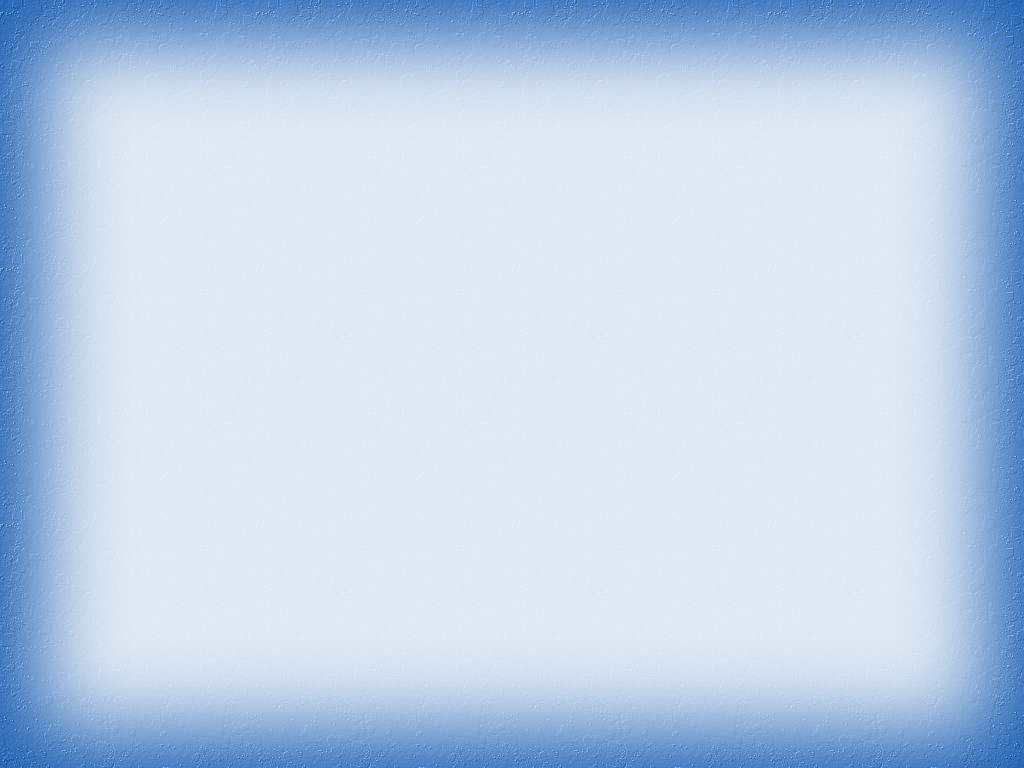 I I I  раунд«Emoji - мультфильм»
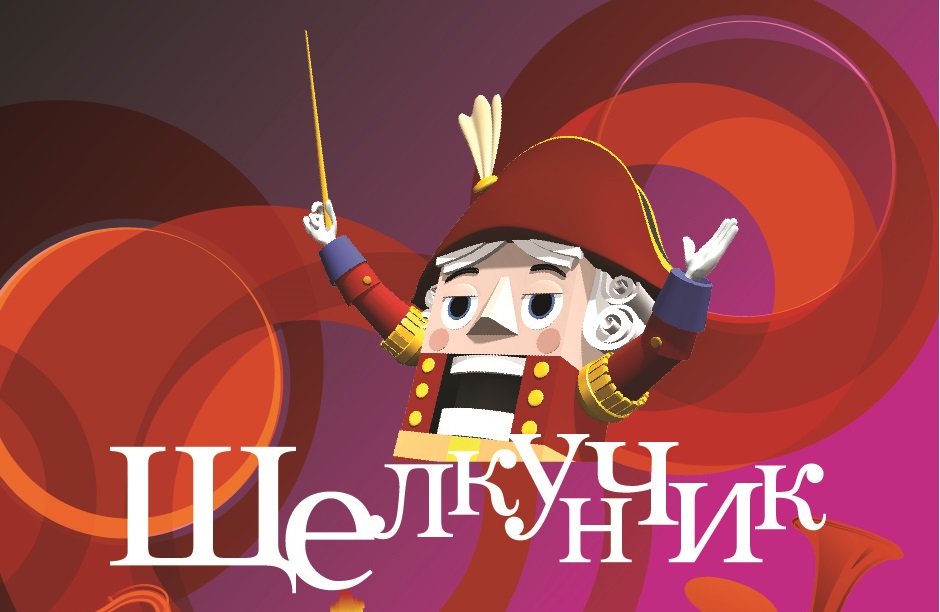 Вернуться к  следующему заданию
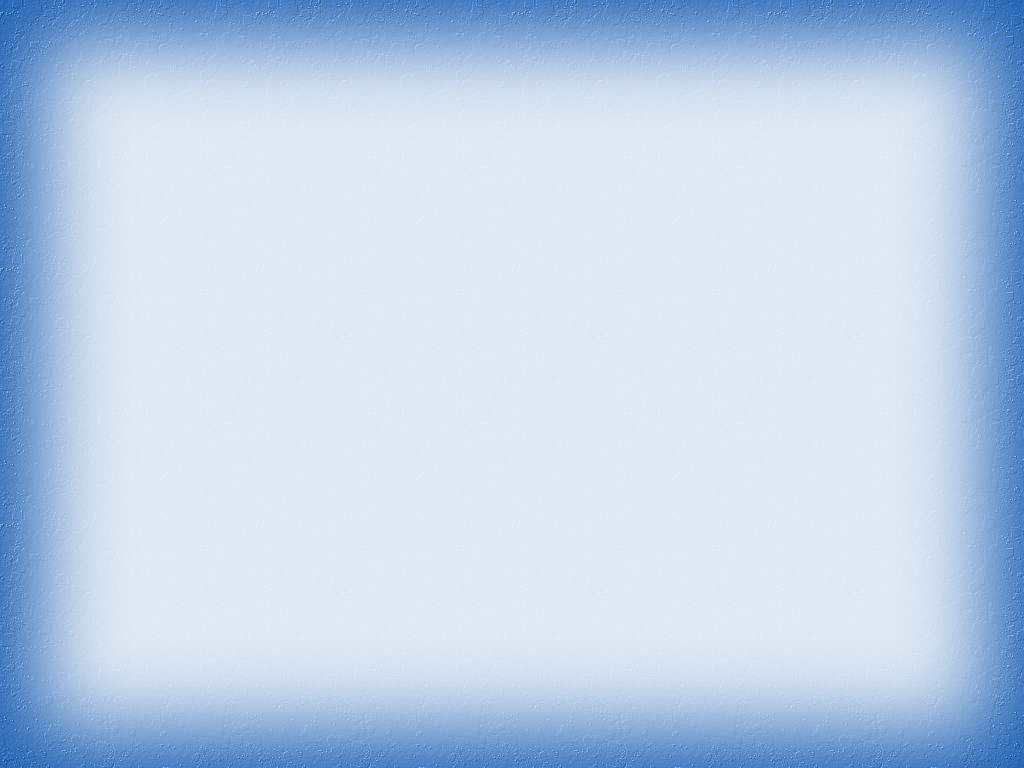 I I I  раунд«Emoji - мультфильм»
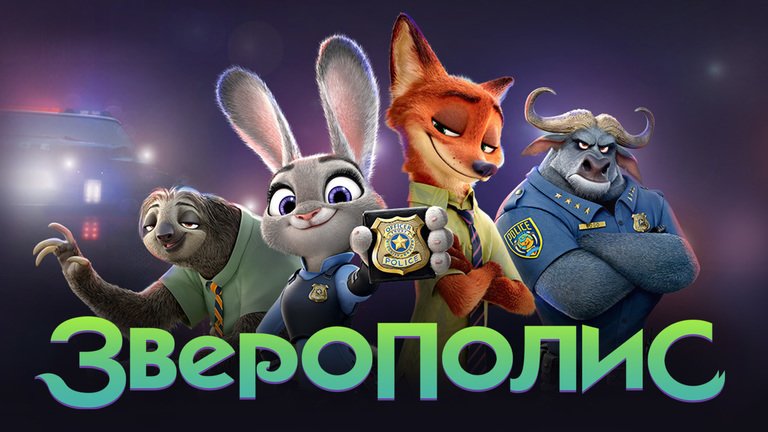 Вернуться к  следующему заданию
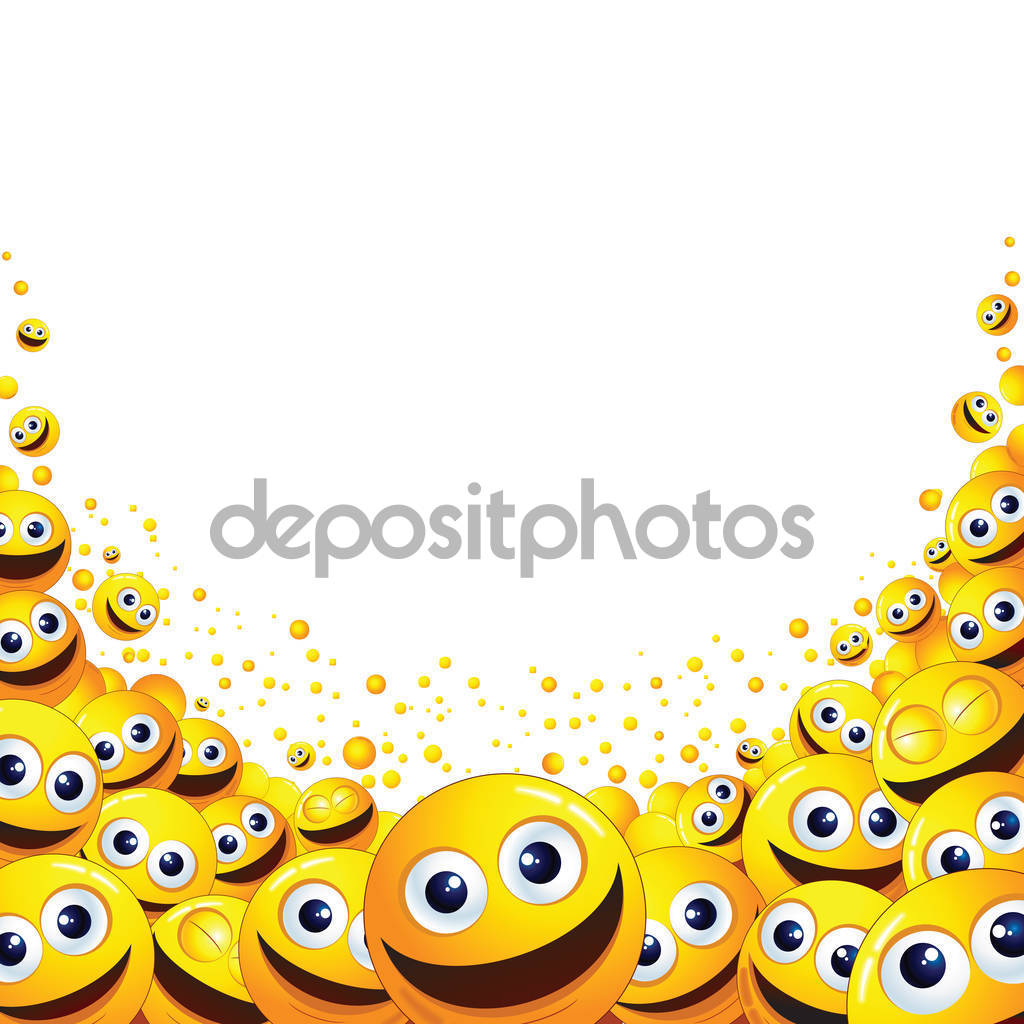 IV  раунд«Emoji - песня»
RASA 
 «Ты пчела, я пчеловод»
Вернуться к  следующему заданию
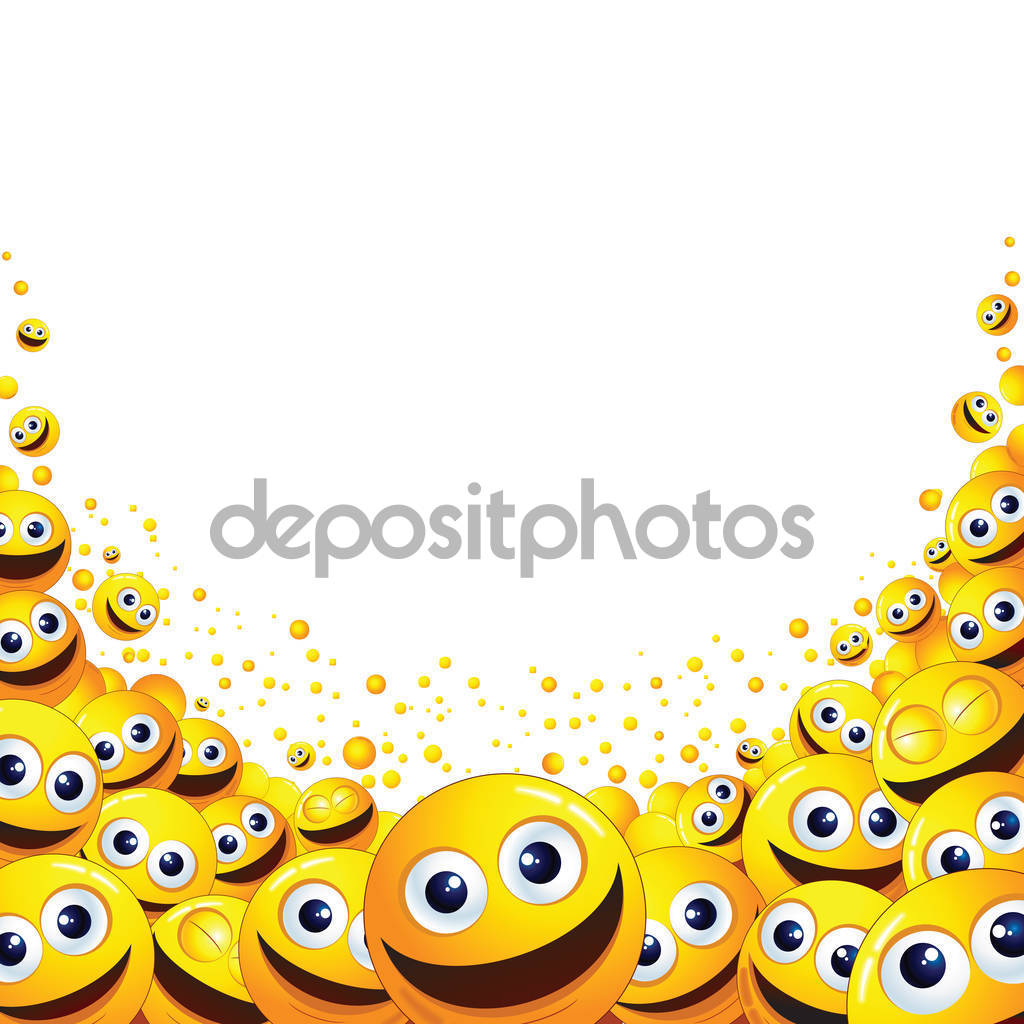 IV  раунд«Emoji - песня»
ЁЛКА 
 «На большом воздушном шаре»
Вернуться к  следующему заданию
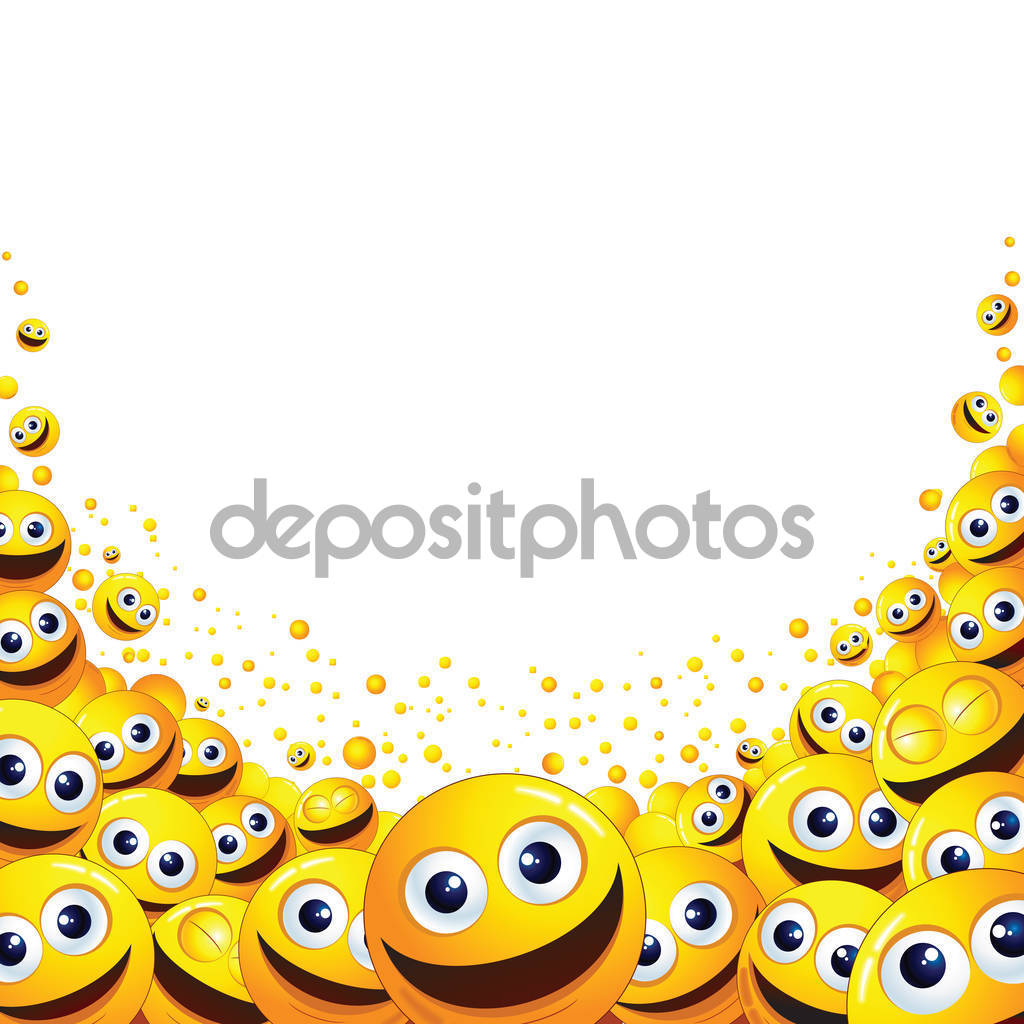 IV  раунд«Emoji - песня»
ТИМАТИ   БЕЛАРУССКИХ
 «НЕЗАБУДКА»
Вернуться к  следующему заданию
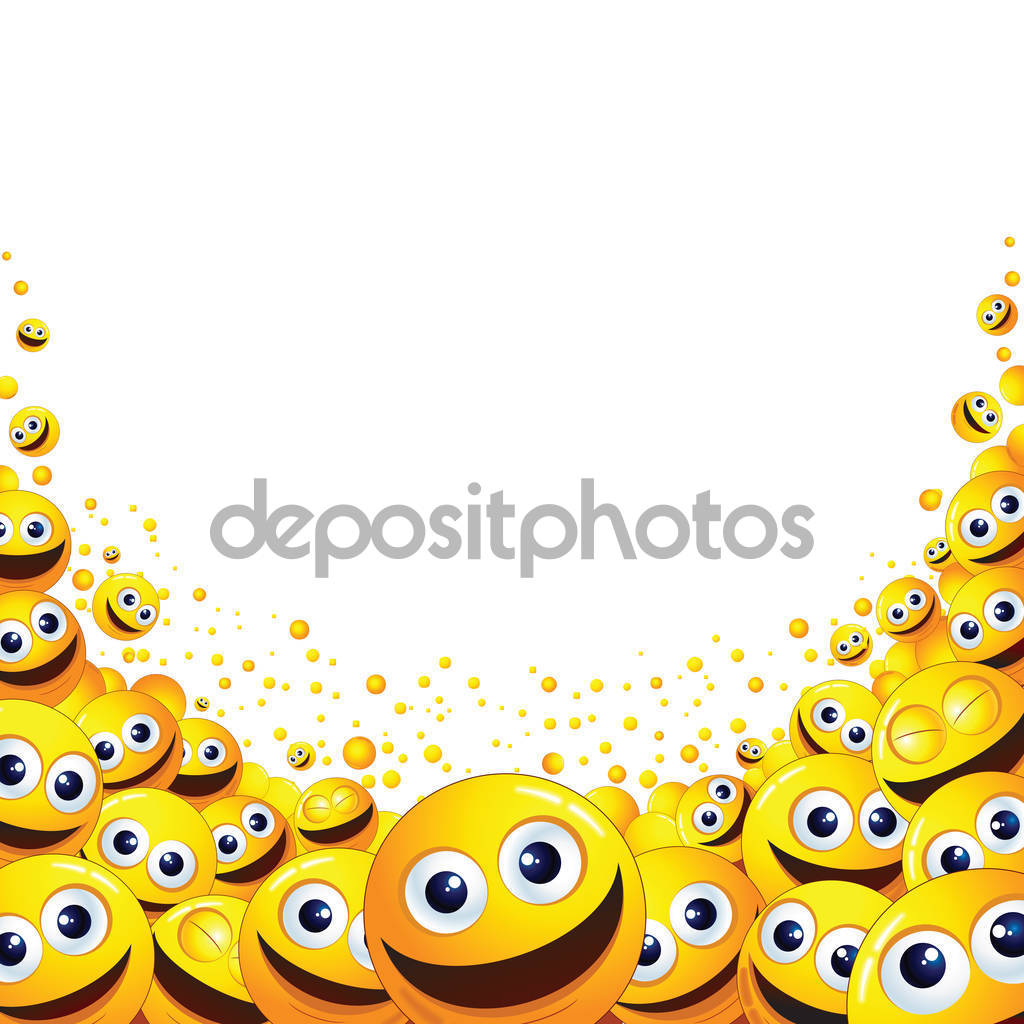 IV  раунд«Emoji - песня»
ZIVERT 
 «ЗЕЛЁНЫЕ ВОЛНЫ»
Вернуться к  следующему заданию
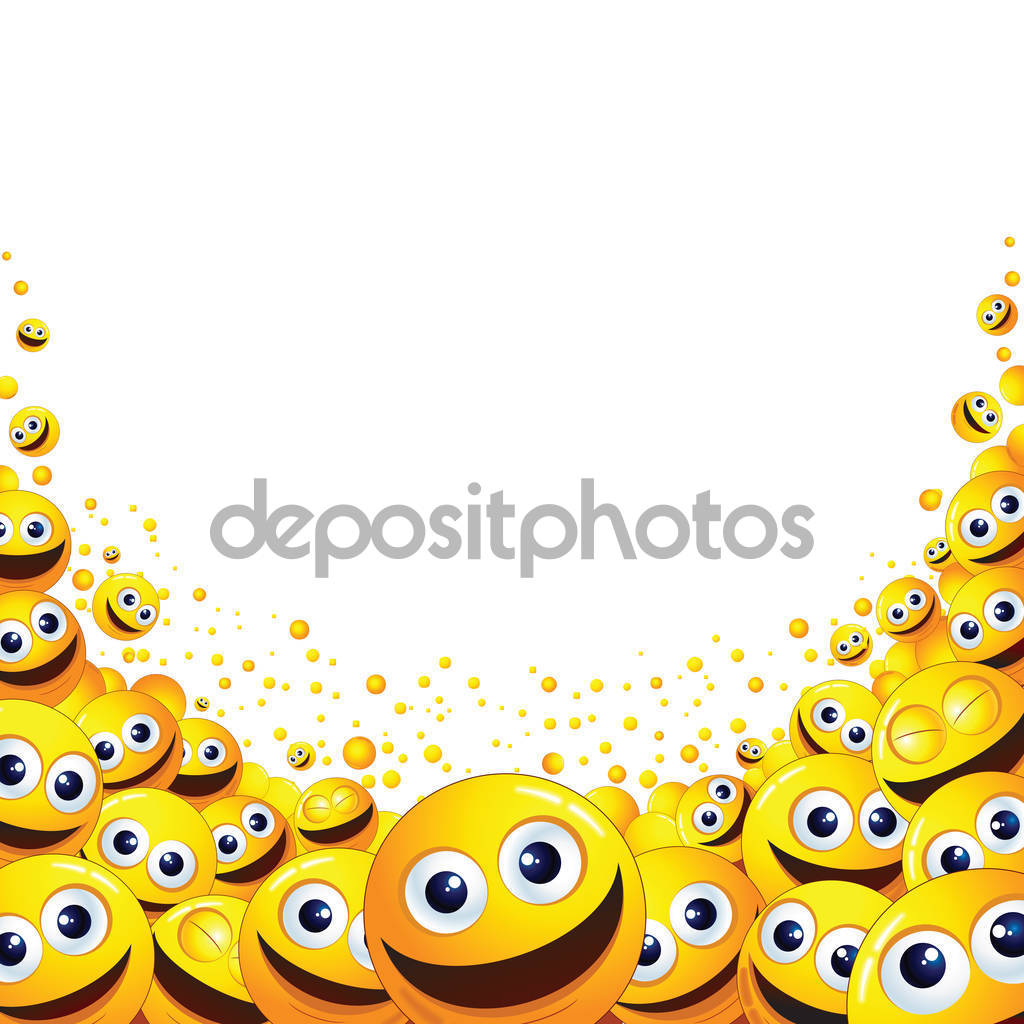 IV  раунд«Emoji - песня»
IOWA
«БЬЁТ  БИТ»
Вернуться к  следующему заданию
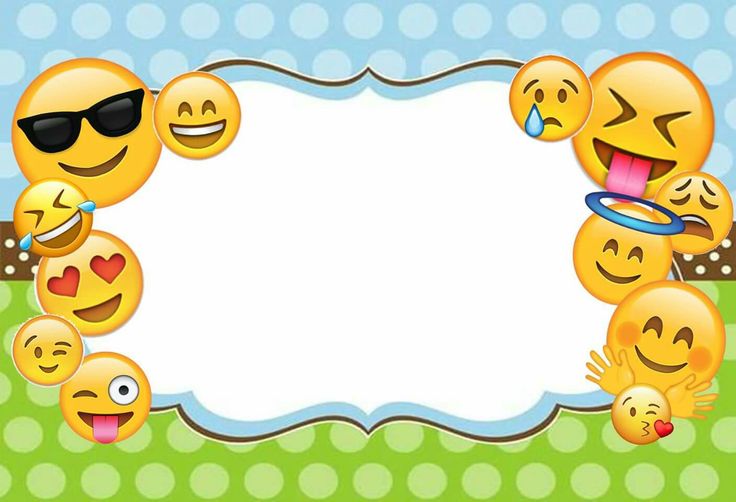 ПОЗДРАВЛЯЮ!
КВИЗ «УМНИК-2» ПРОЙДЕН!